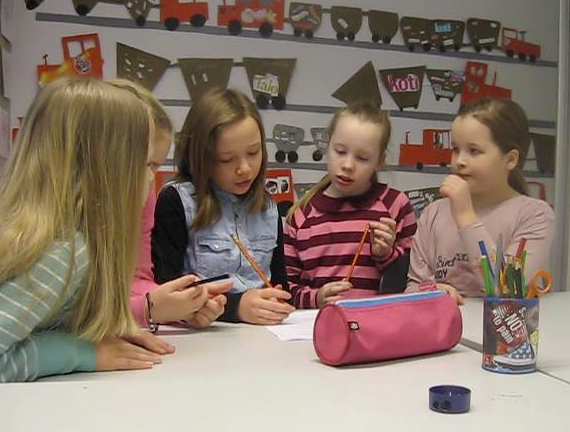 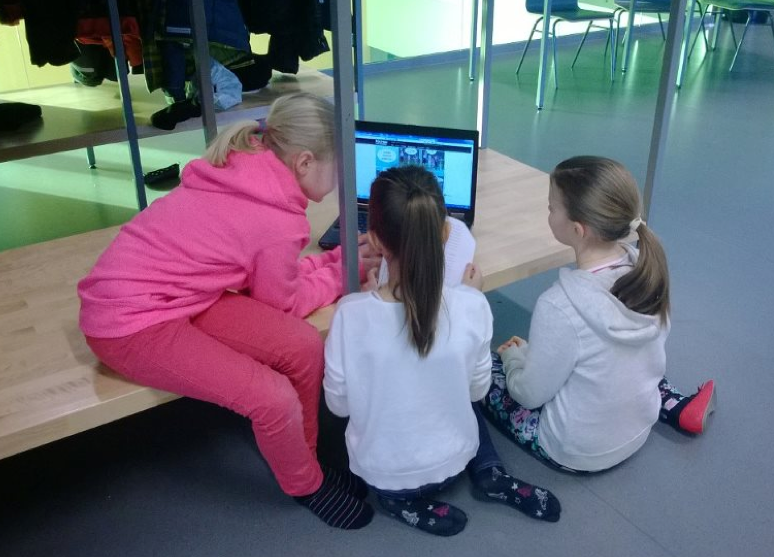 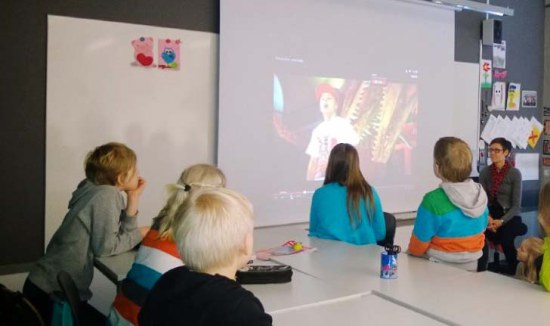 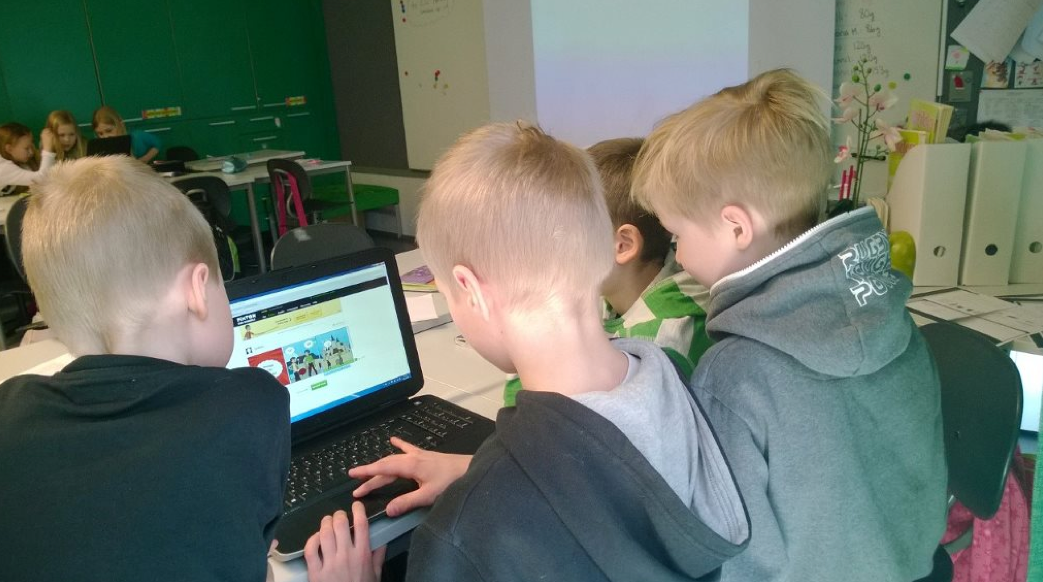 Hyvä kiertää Metsokankaalla
Mukana projektissa olivat
3C-luokka ja opettaja Jaana Hekkanen  
4B-luokka ja opettajat Päivi Luukkonen & Heini Ahola
Projekti pähkinänkuoressa
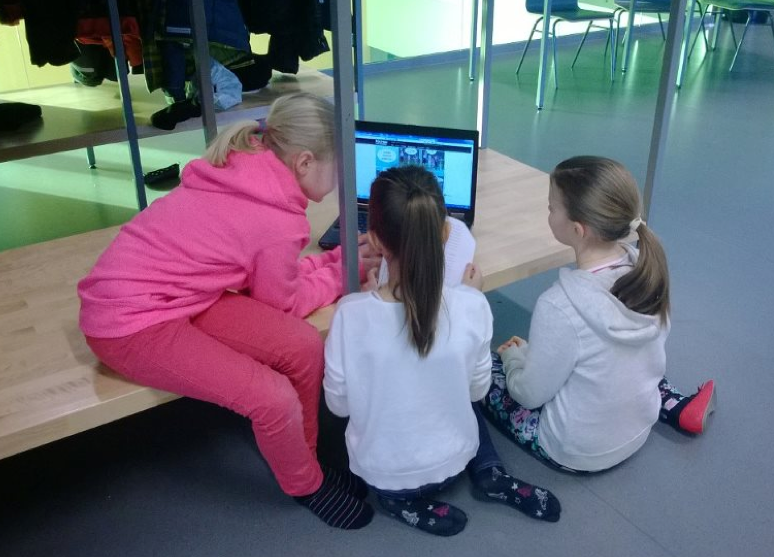 Projektin kulku
Lämmittelyleikit ja videoklipit
Poppletilla käsitekartat hyvän kiertämisestä koulussa,kotona ja asuinympäristössä
Kuvakäsikirjoitukset valitusta aiheesta
Pixton-ohjelmalla sarjakuvat
Oppimispäiväkirjat
Sarjakuvat PowerPointiin
Videoitu projektin arviointi
Kuukauden hyvä teko
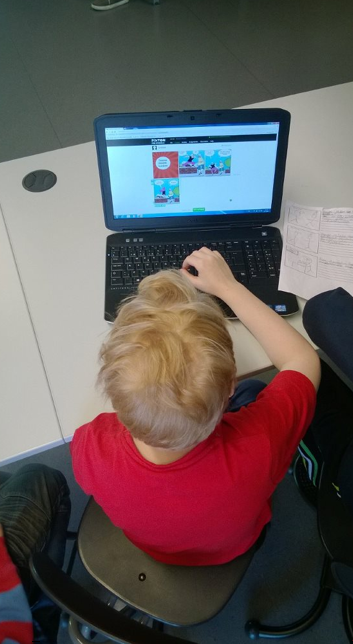 Näin projekti alkoi
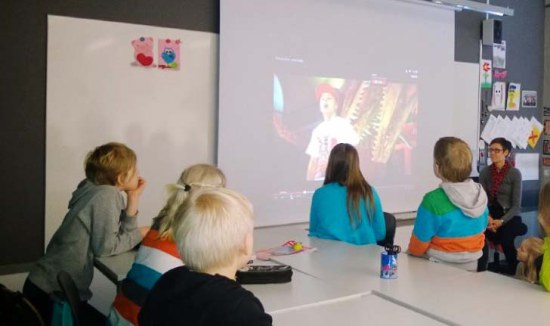 Projektin alkuperäinen idea ”Kiertääkö, virtaako?”-oppimisaktiviteetistä

Lämmittelyleikit ja videoklipit

Poppletilla käsitekartat hyvän kiertämisestä kotona, koulussa ja asuinympäristössä
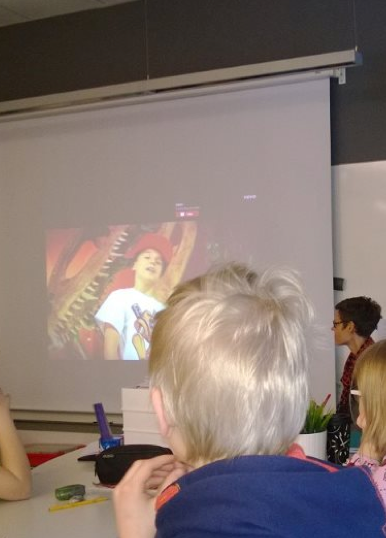 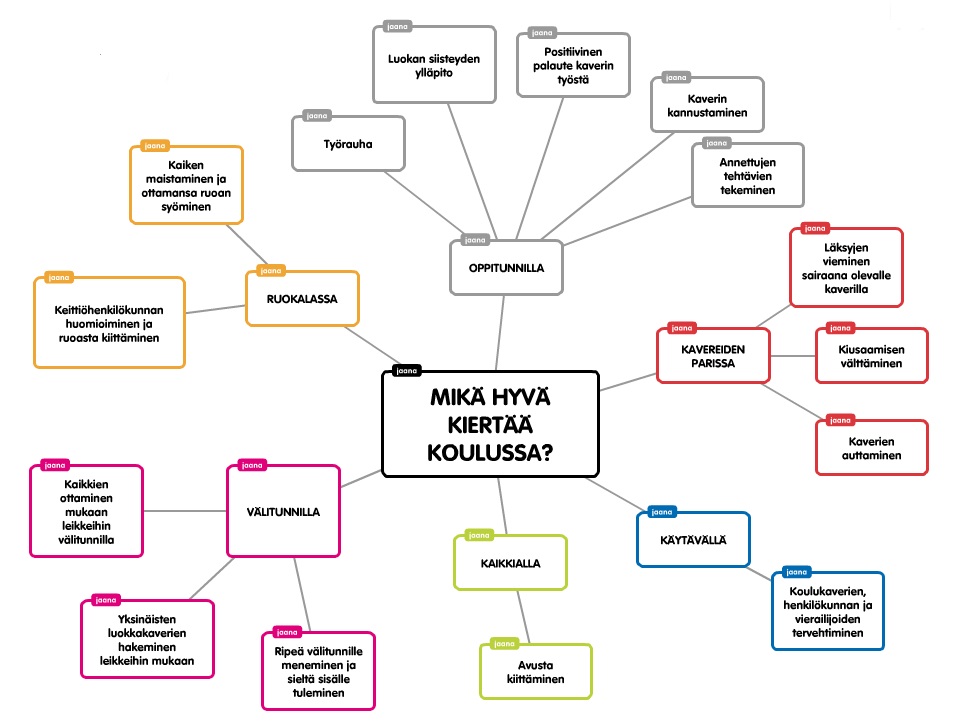 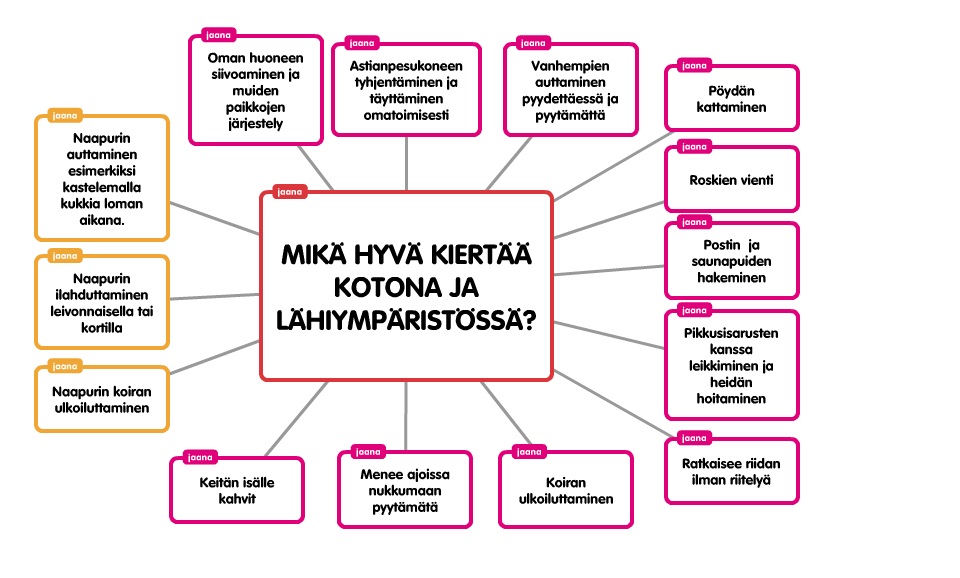 Kuvakäsikirjoitus
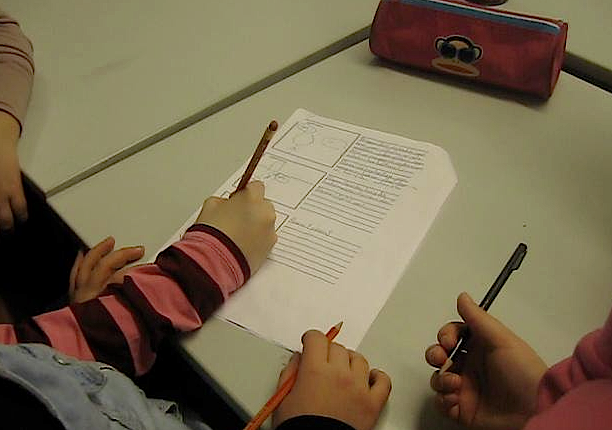 Työ tehtiin 4-5-hengen ryhmässä
Pohjautui käsitekartasta valittuun aiheeseen
Rakenteena juonikaavio 
alku, toiminta, huippukohta ja lopetus
pohdintaruutuja syventämässä aiheenkäsittelyä
Kommentointikierros ja suunnitelman viimeistely
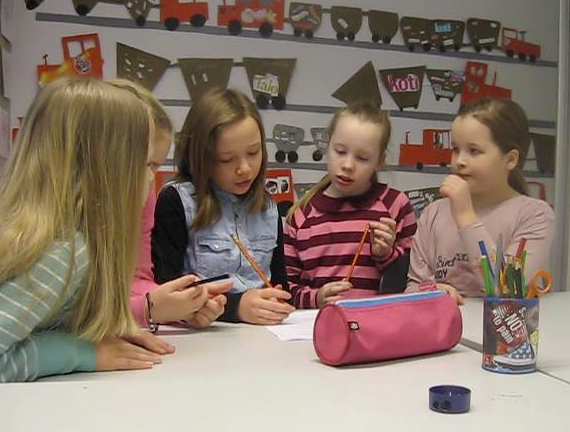 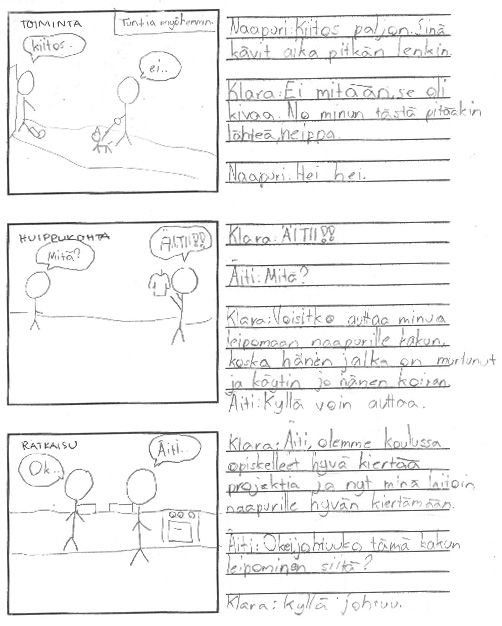 Sarjakuvaruutujen vuorosanat
Hahmotelma ruudun sisällöstä
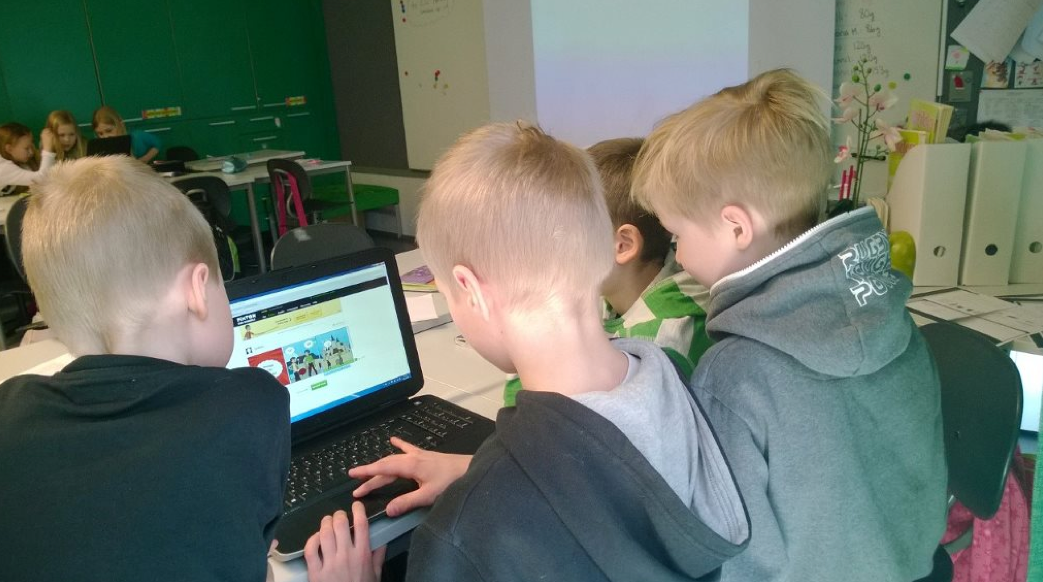 Pixton-sarjakuvatyökalu
Löytyy osoitteesta www.pixton.com
Opettaja-tunnuksen alla 50 oppilas-tunnusta
Ohjelma motivoi tekemään sarjakuvia
hahmojen asentojen vaihtaminen
taustojen monipuolisuus
erilaisten tavaroiden lisääminen

Ohjelman monipuolisuuden myötä keskityttiin enemmän sarjakuvan sisältöön kuin piirtämistaitoihin
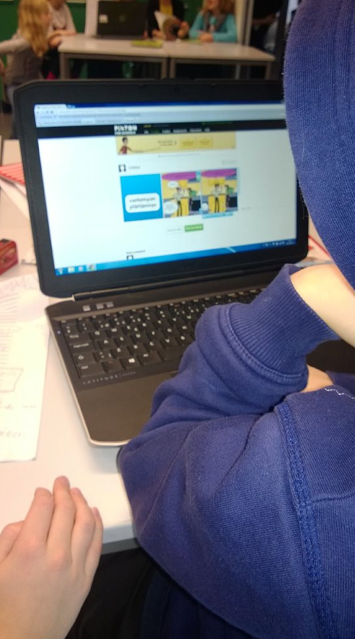 Sarjakuvasta PowerPointiksi
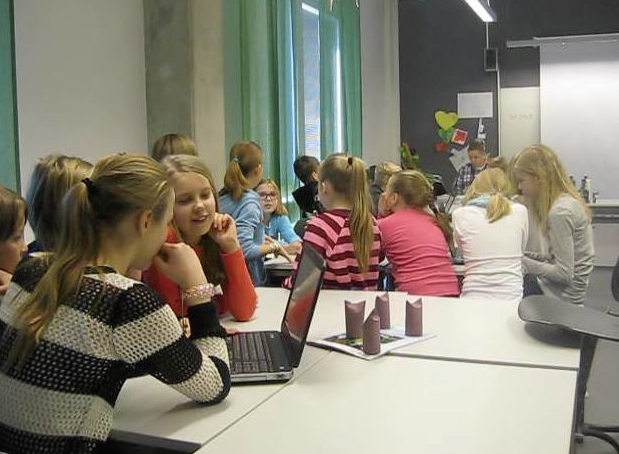 Sarjakuvista luotiin lopuksi PowerPoint-esitys,joka otsikoitiin iskulauseella tai kuvaavalla otsikolla
Valmiit sarjakuvat liitettiin koulun YouTube-kanavalle ja koulumme Digimetso-blogiin
Sarjakuvat julkaistaan vanhemmille  Metsokankaan messuilla 8.5.2014
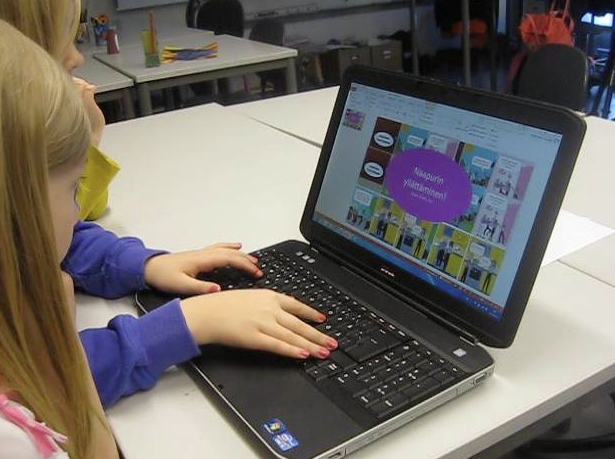 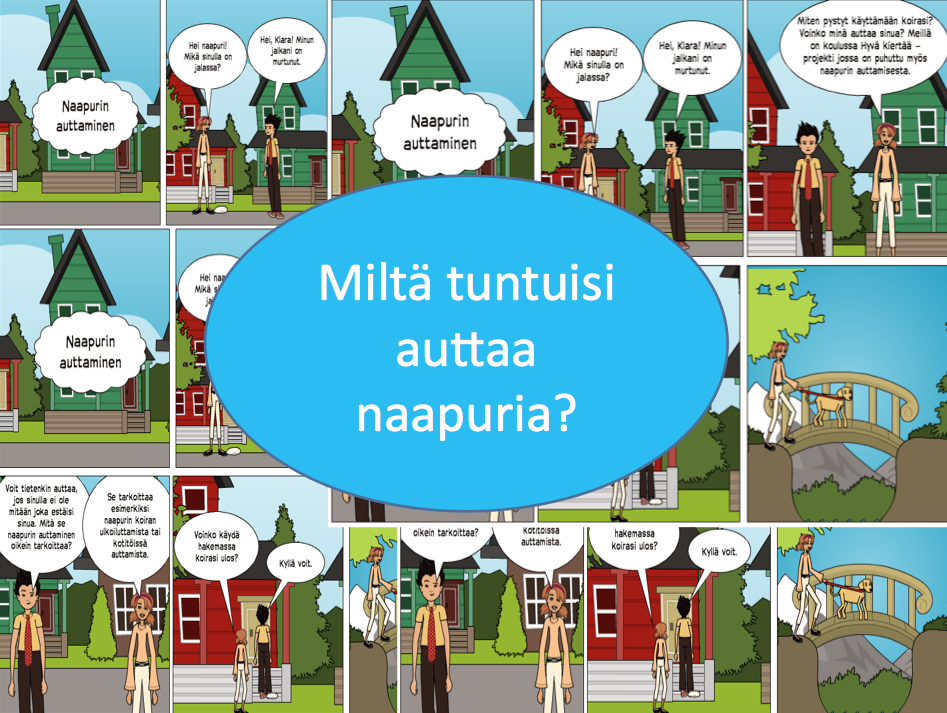 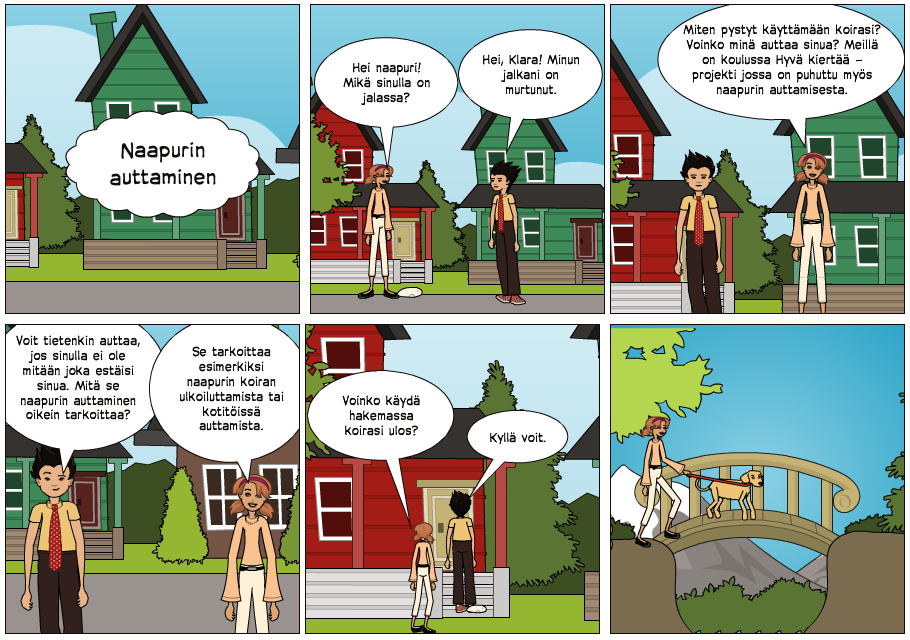 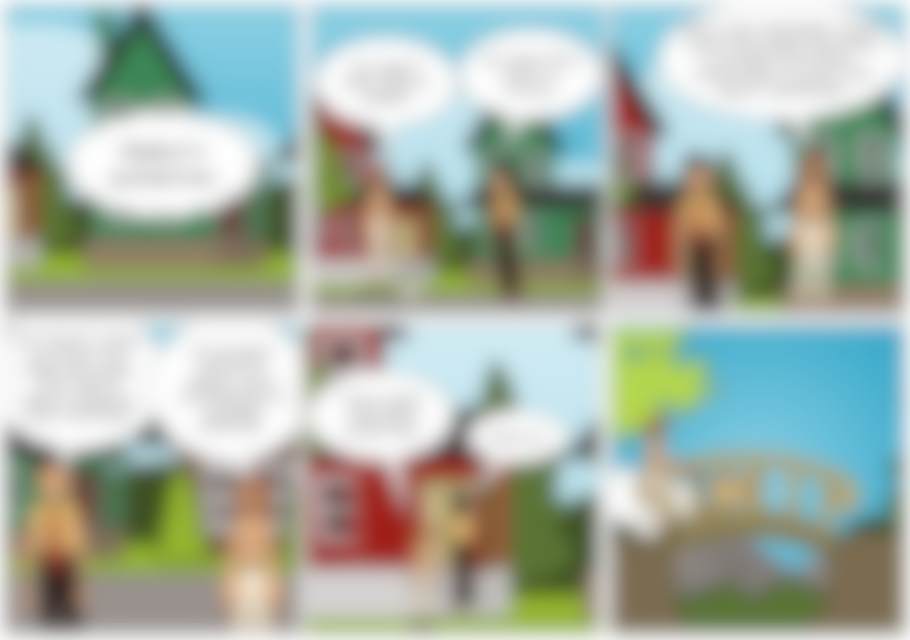 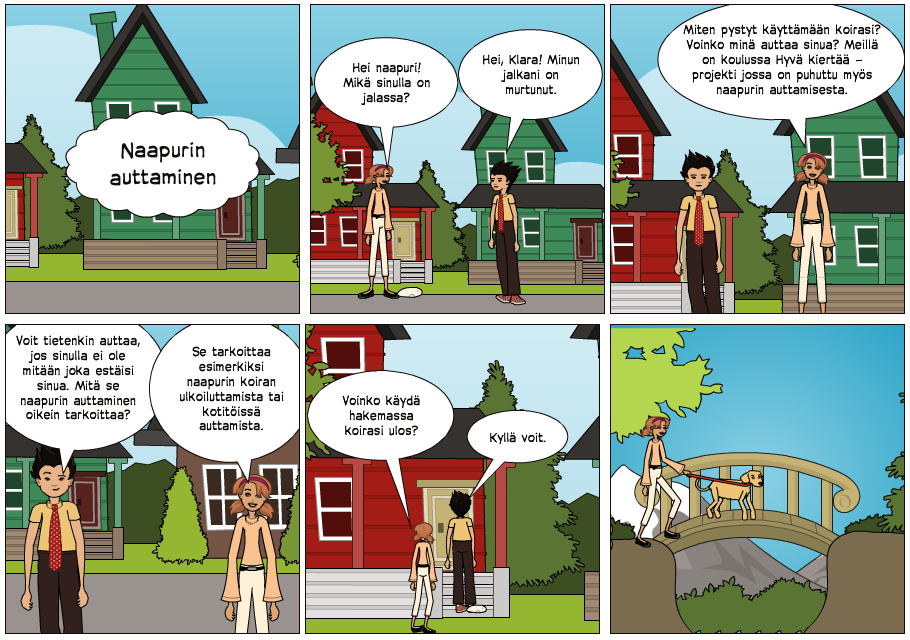 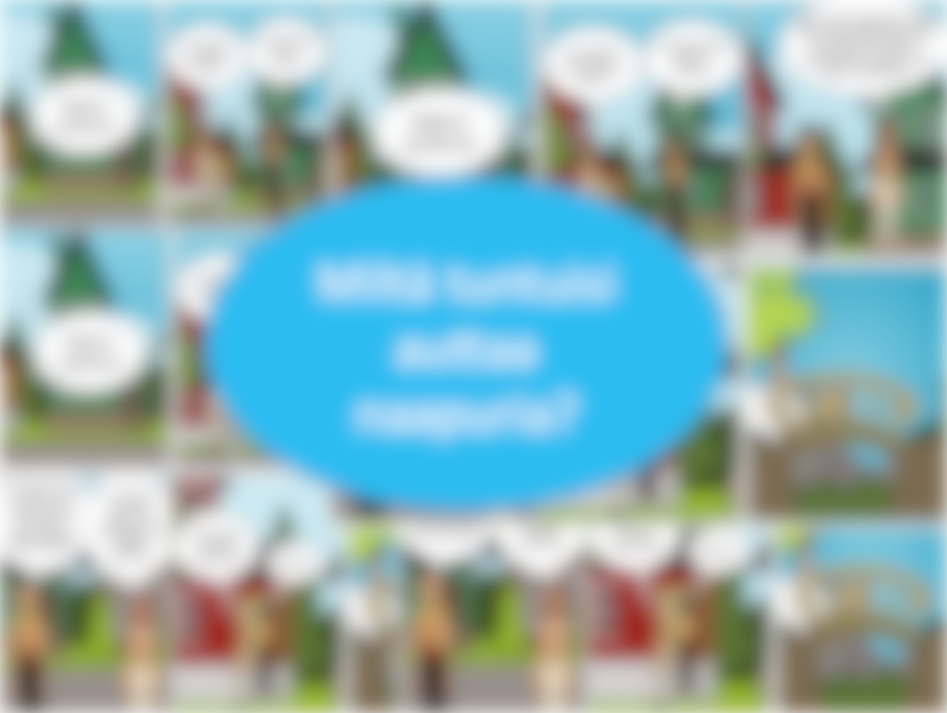 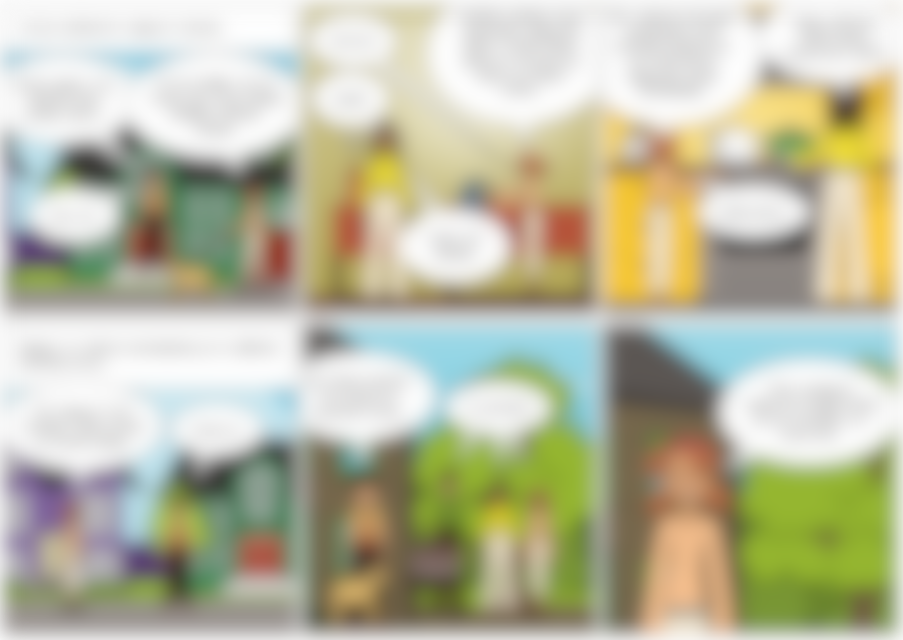 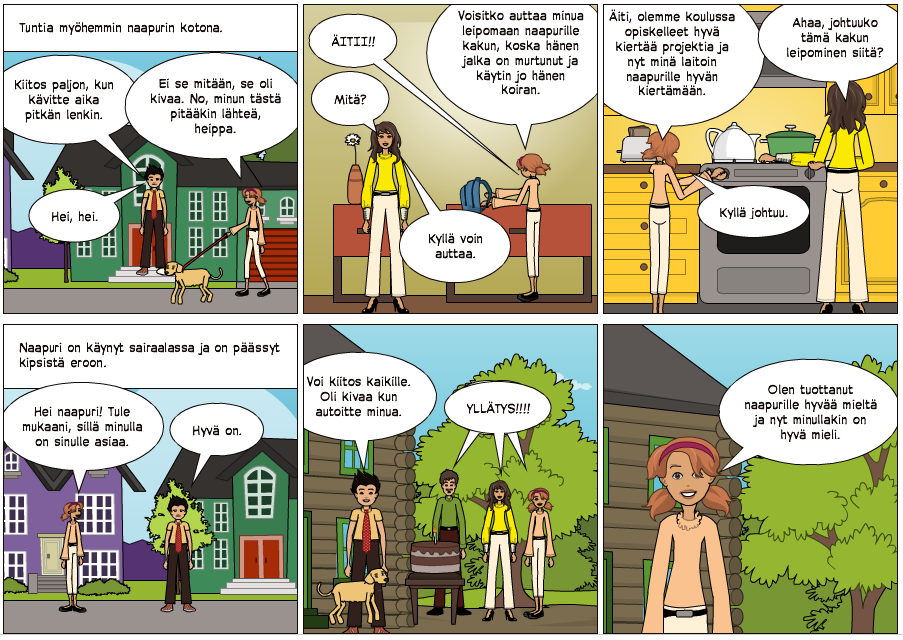 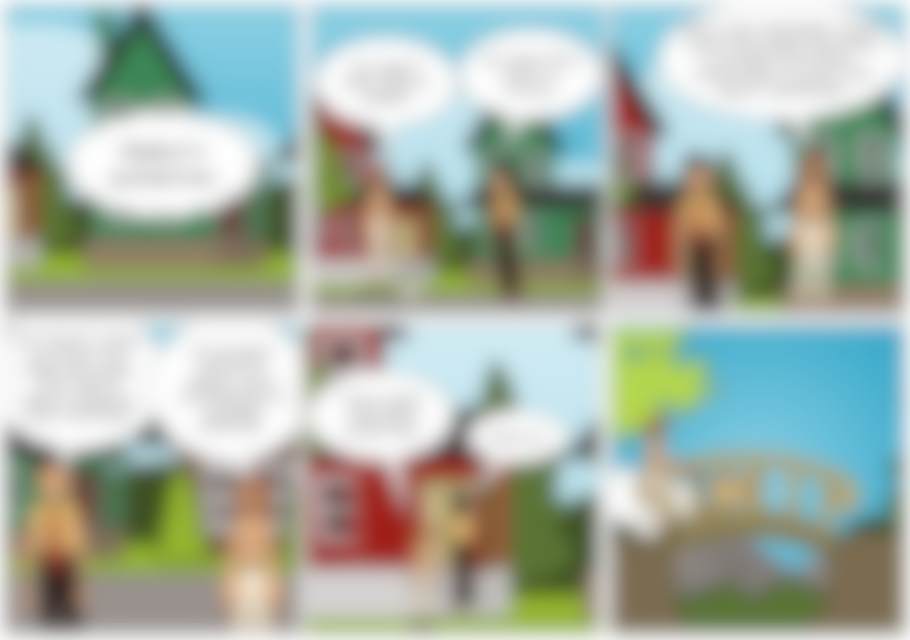 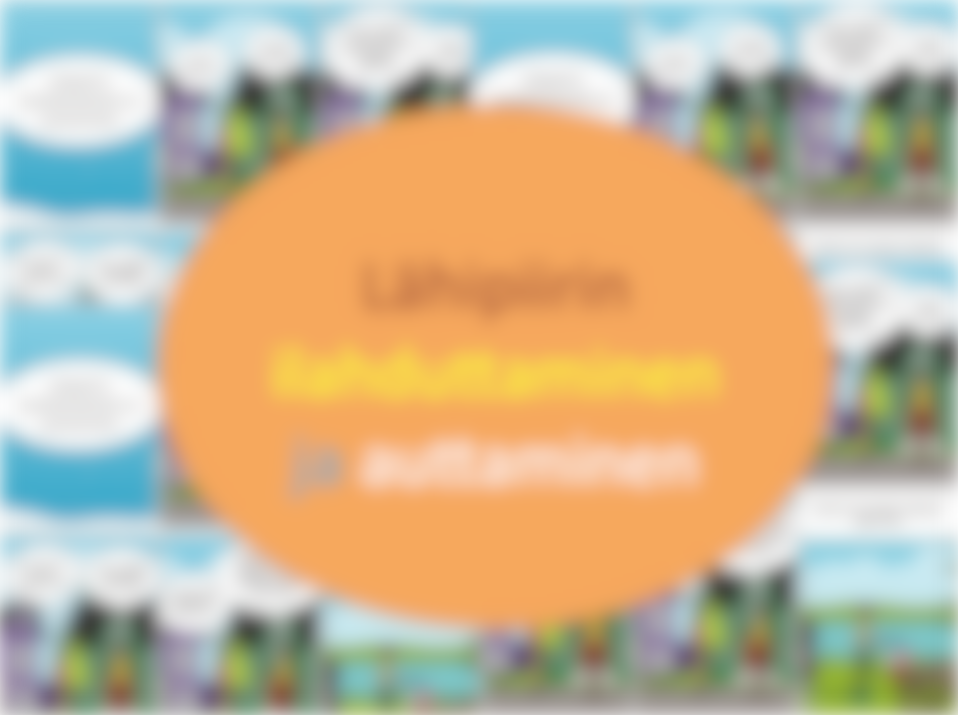 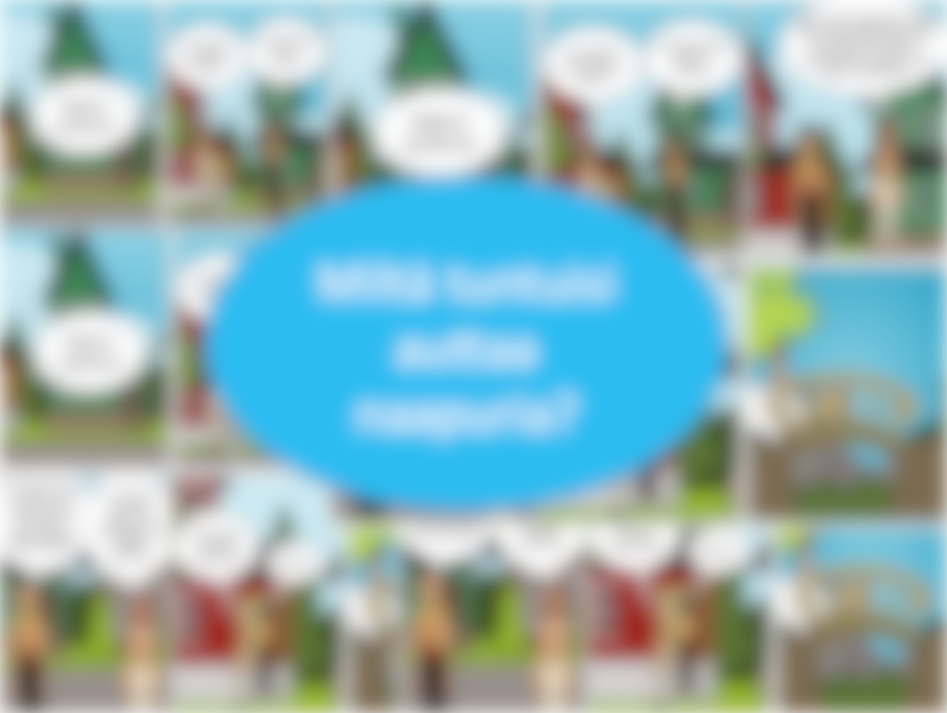 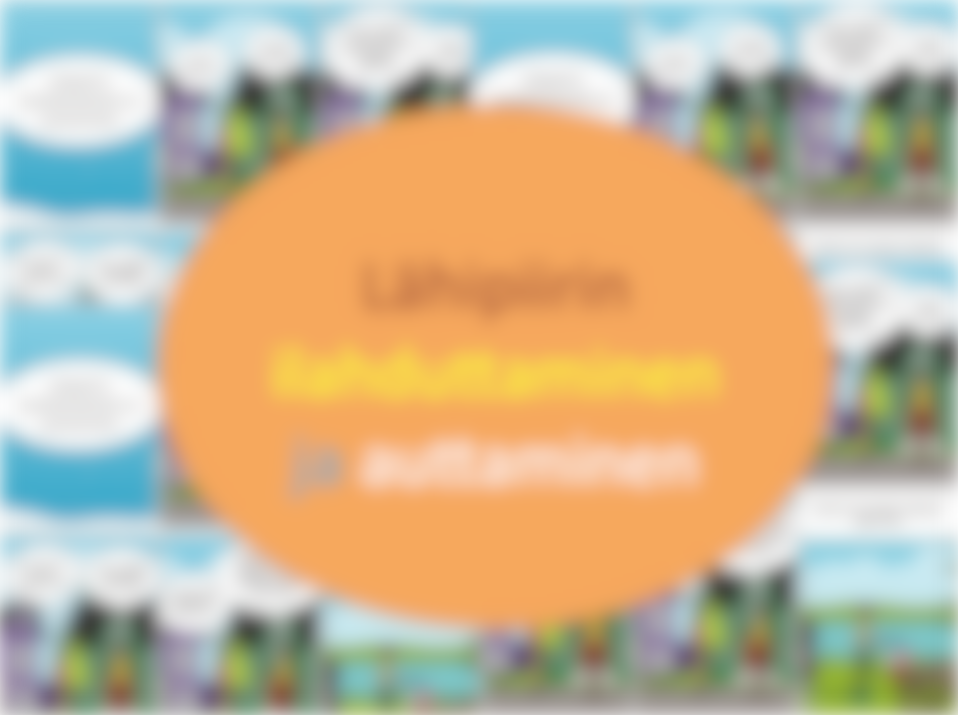 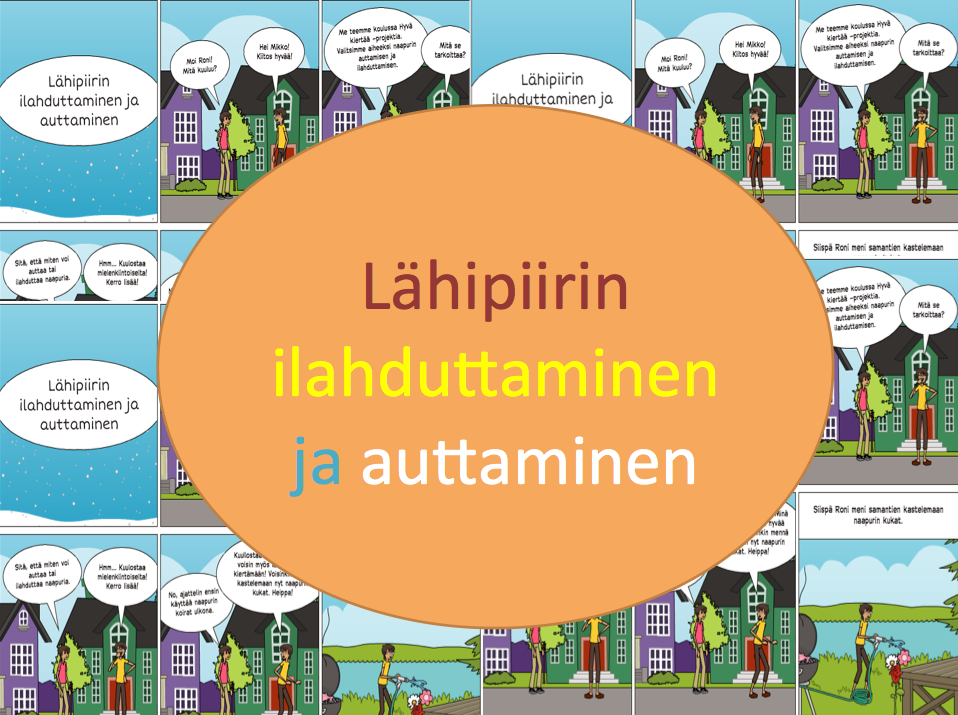 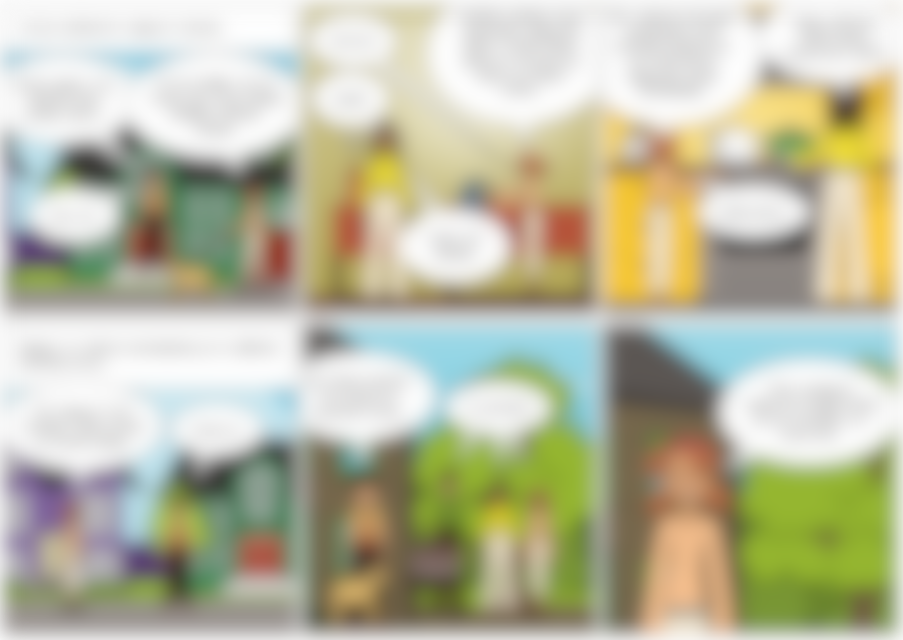 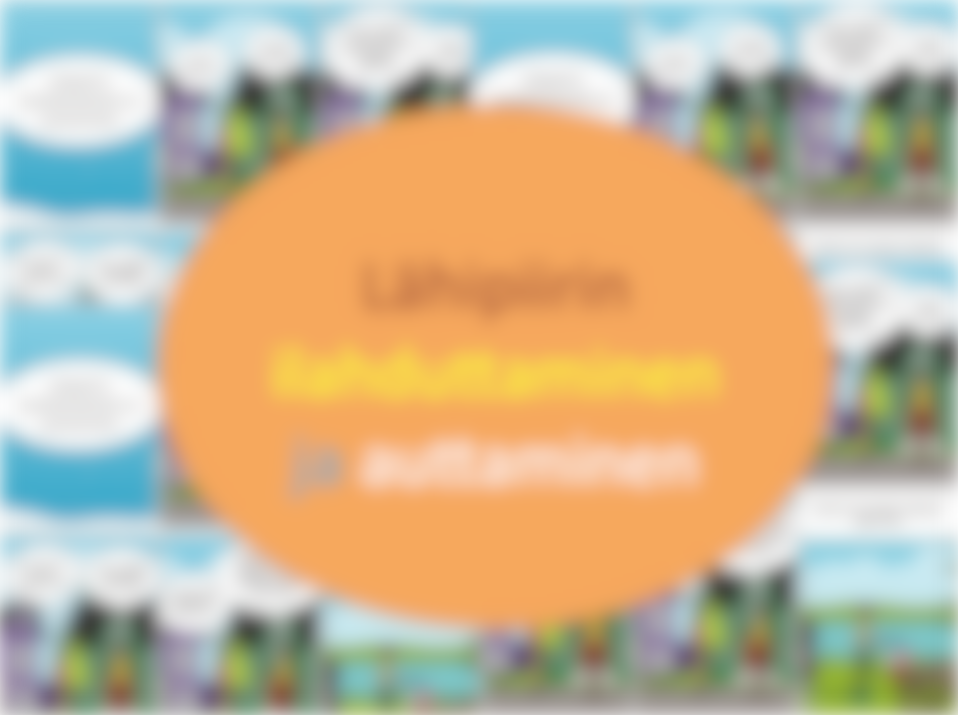 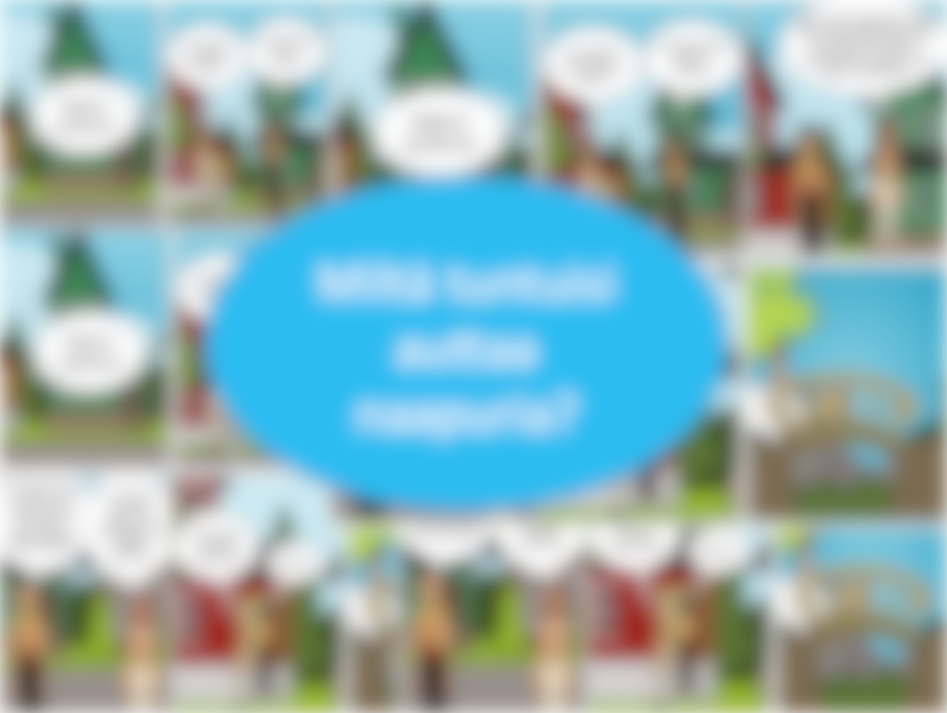 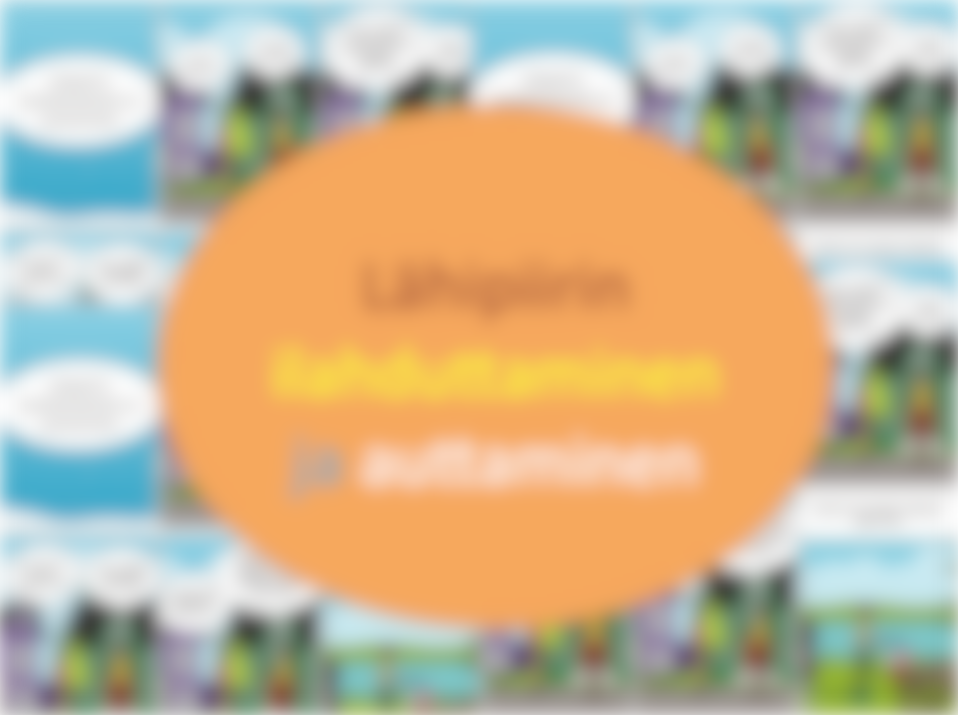 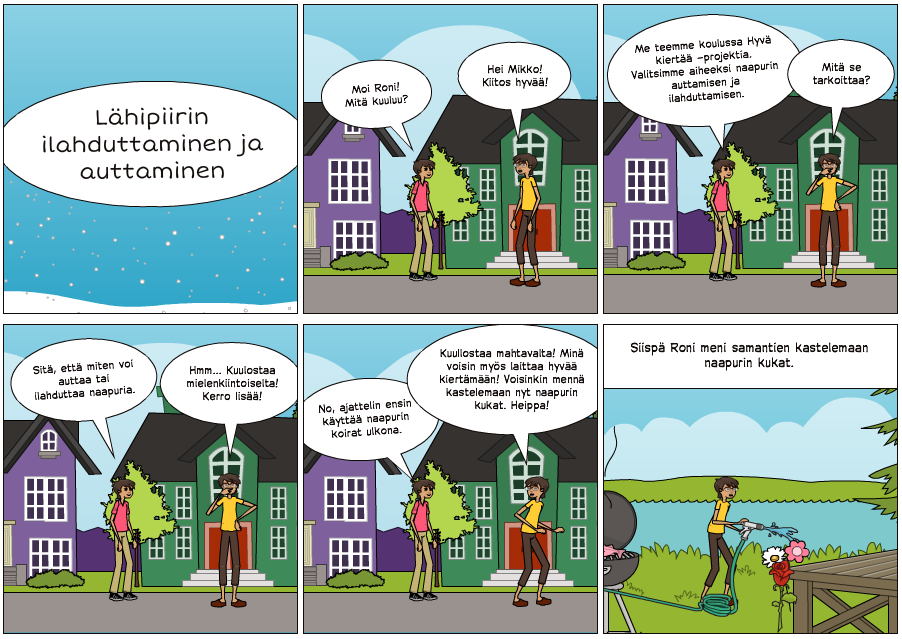 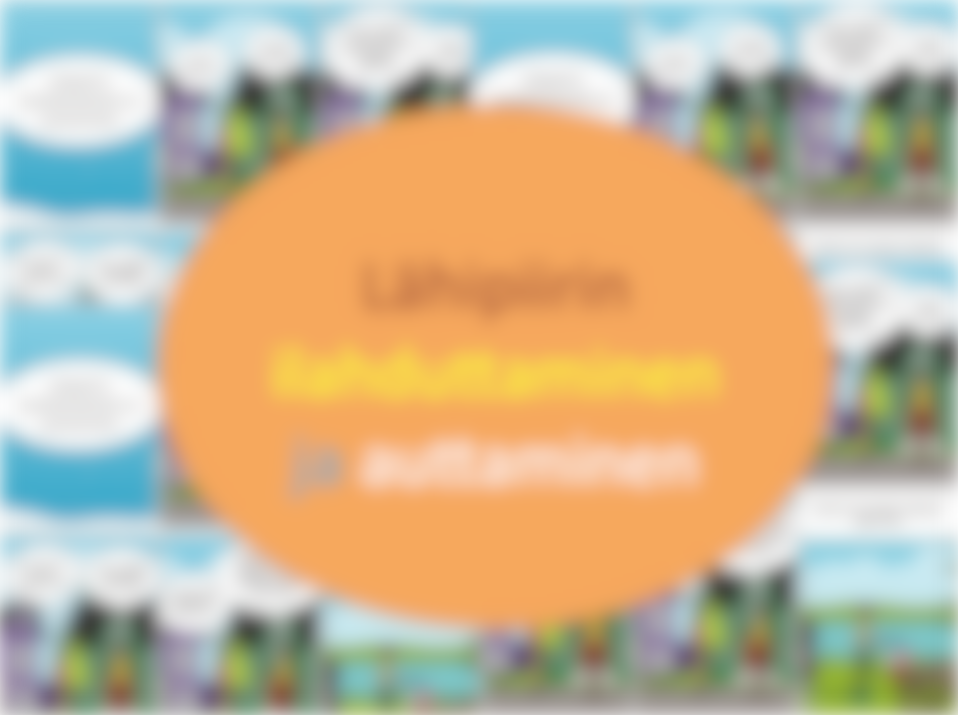 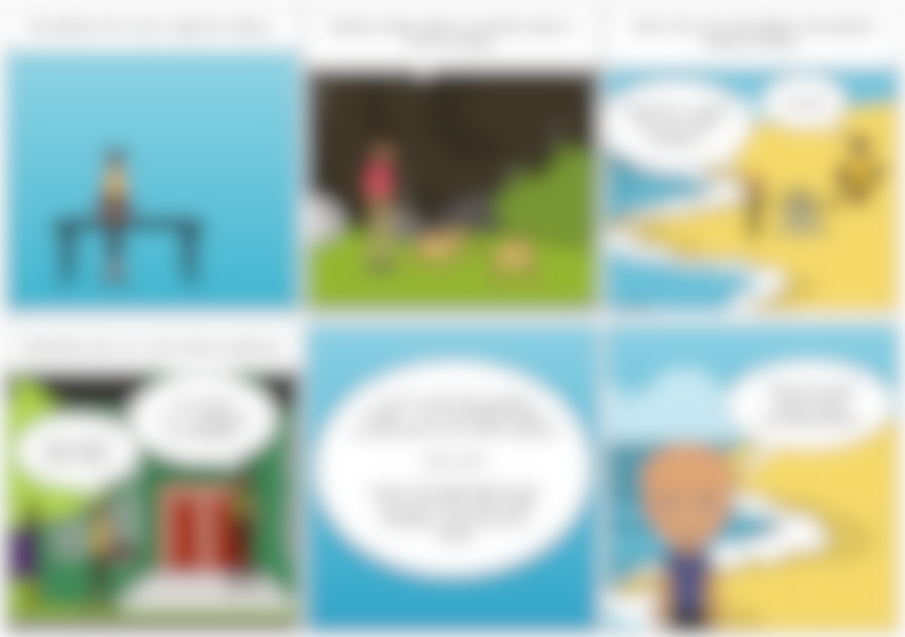 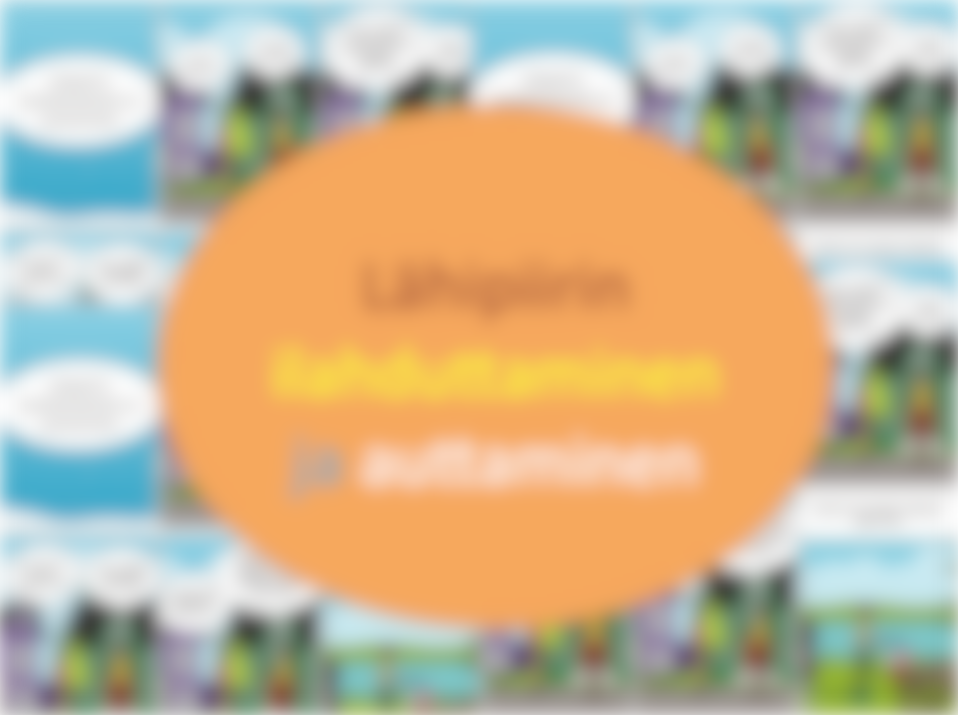 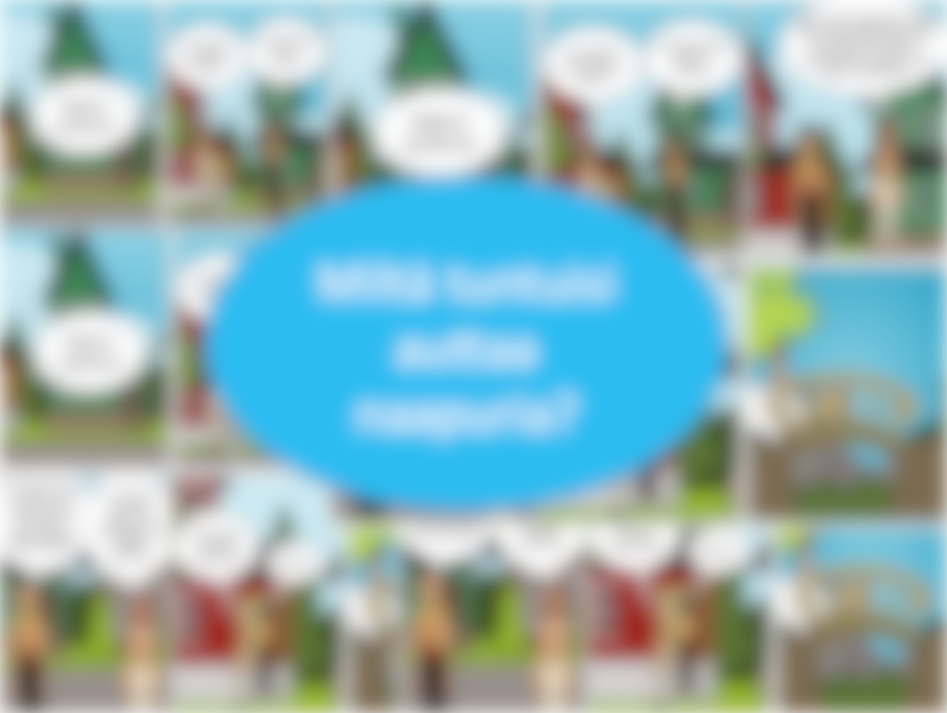 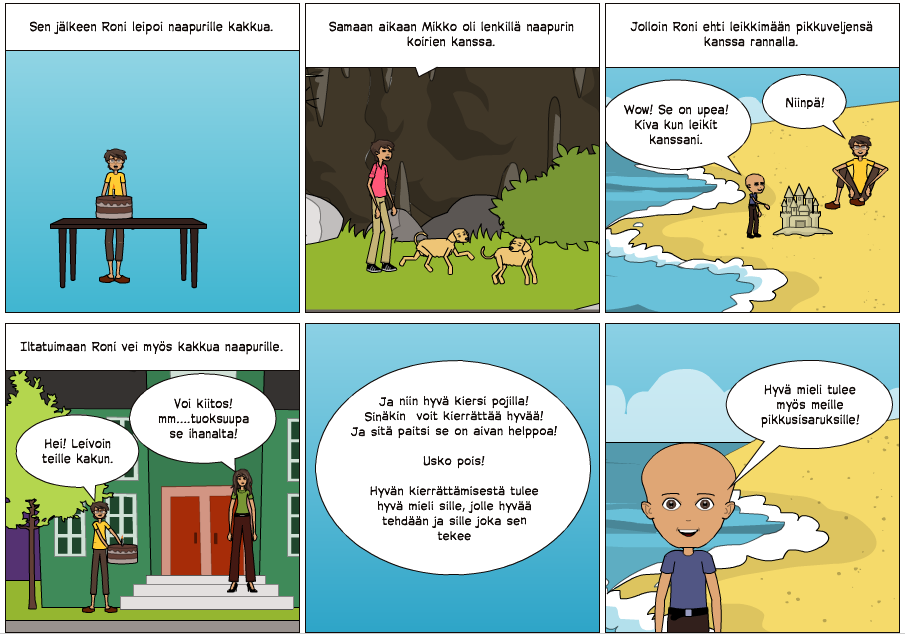 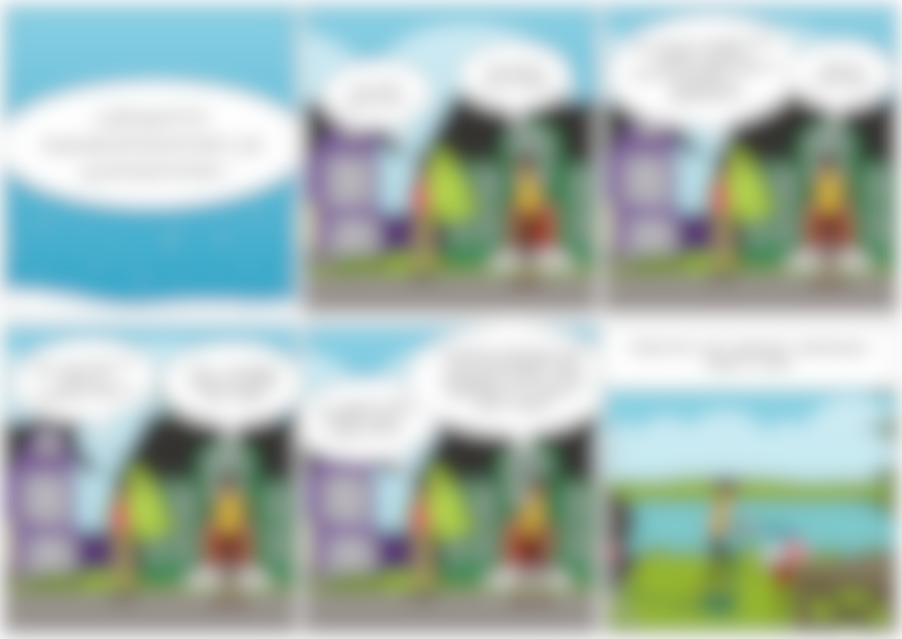 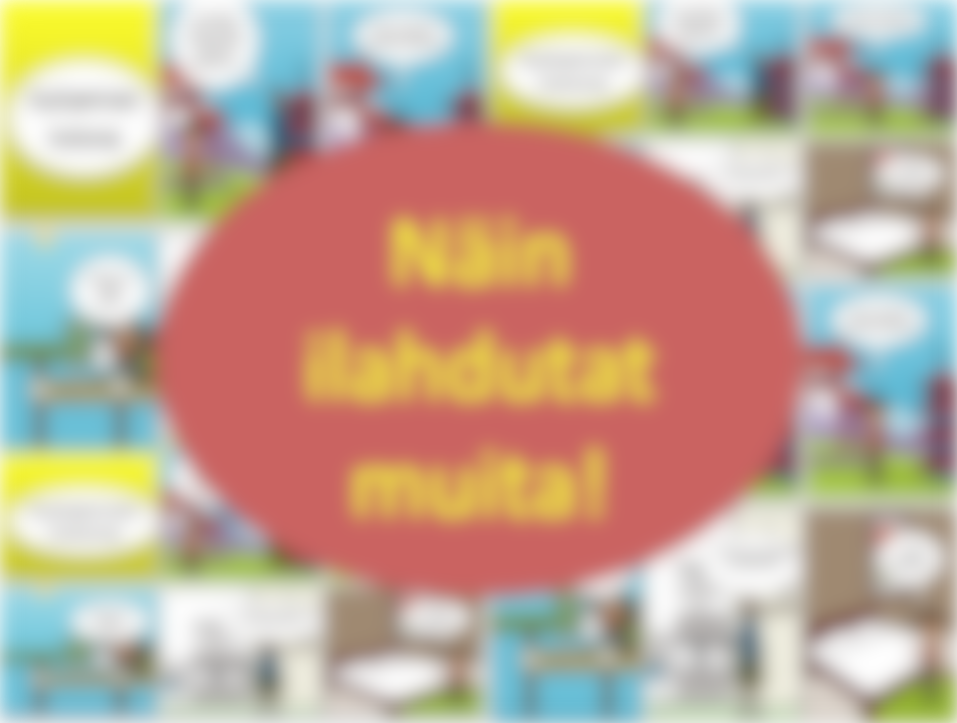 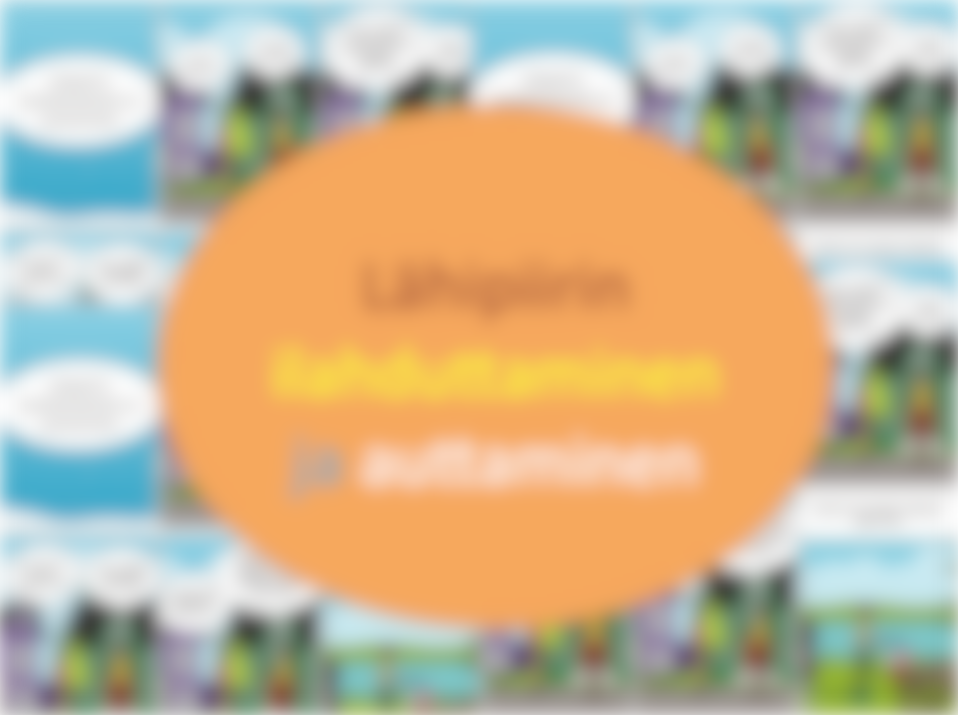 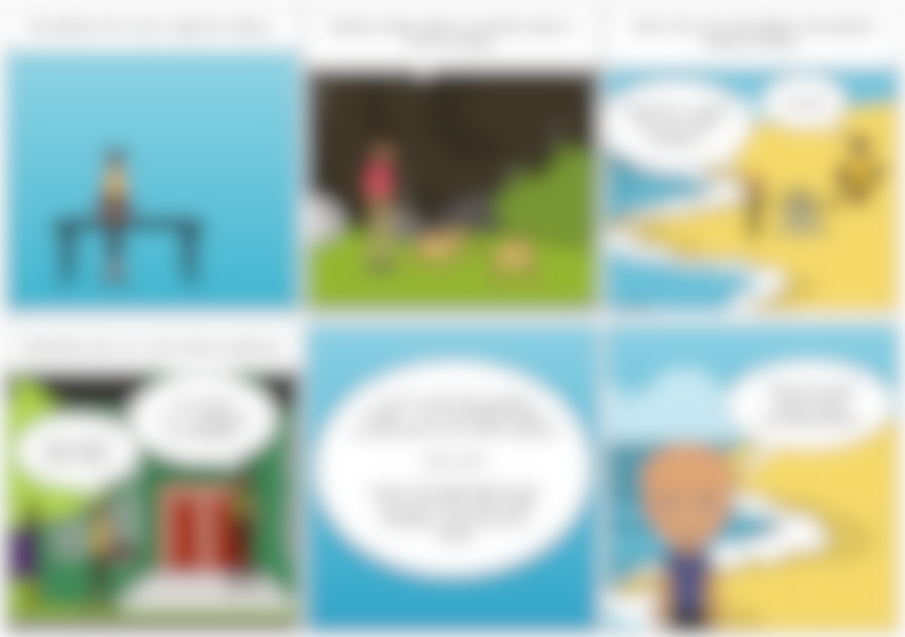 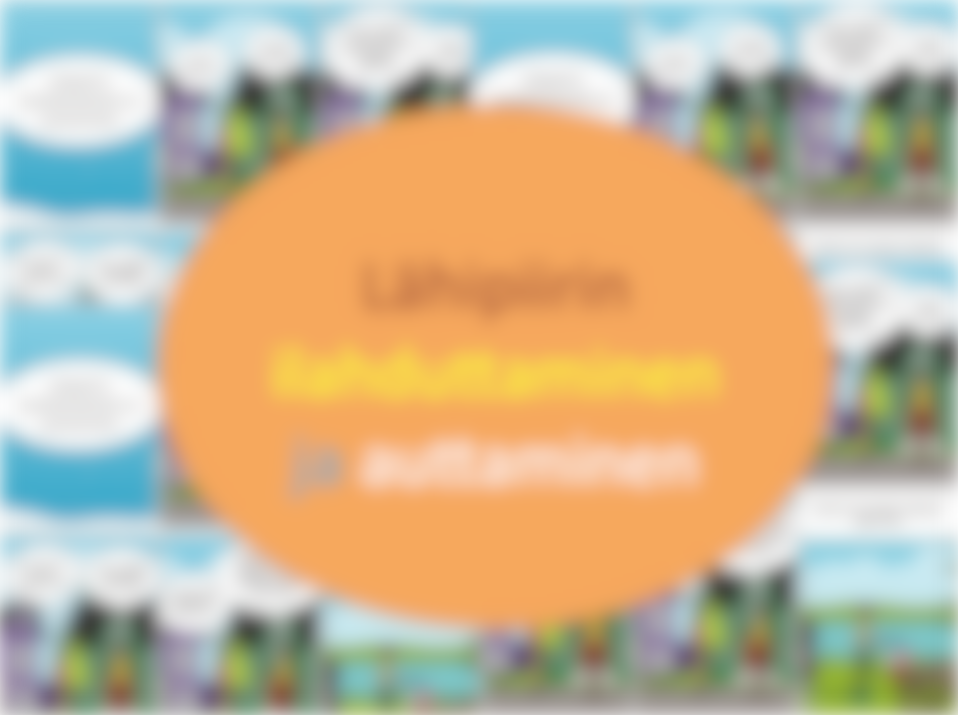 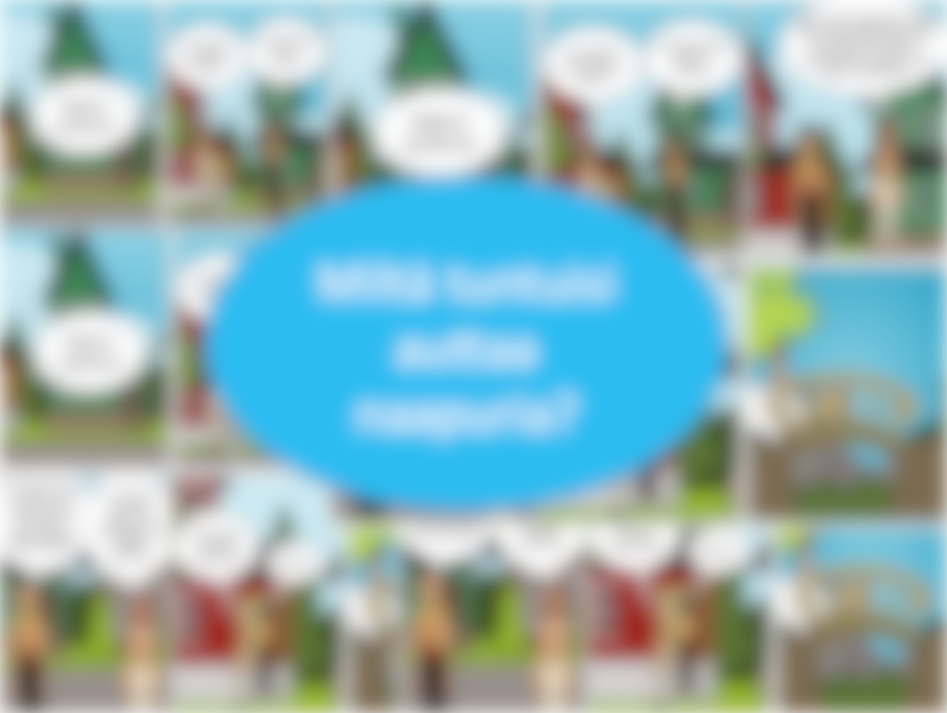 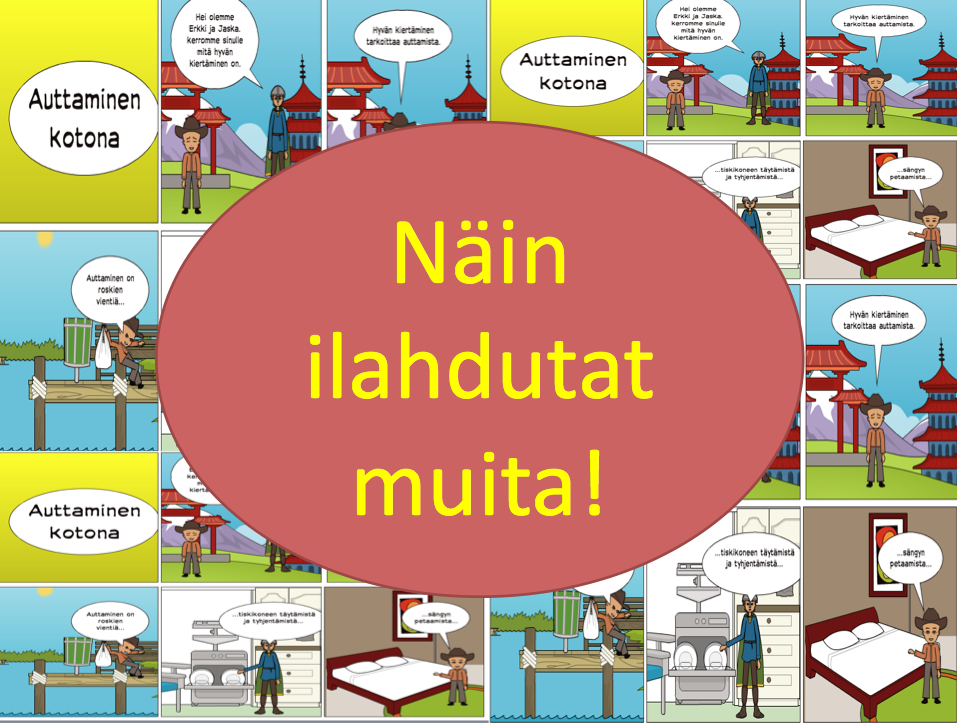 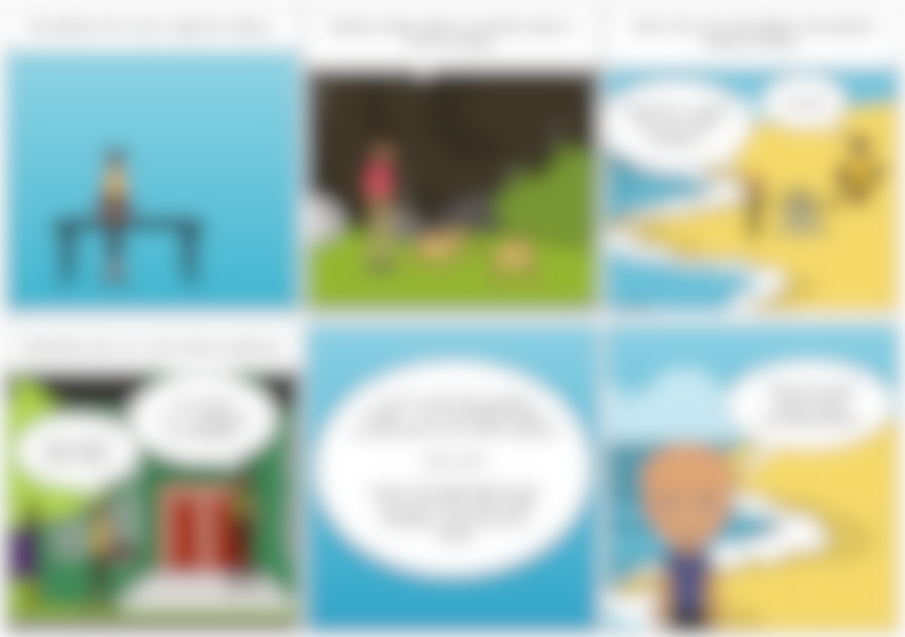 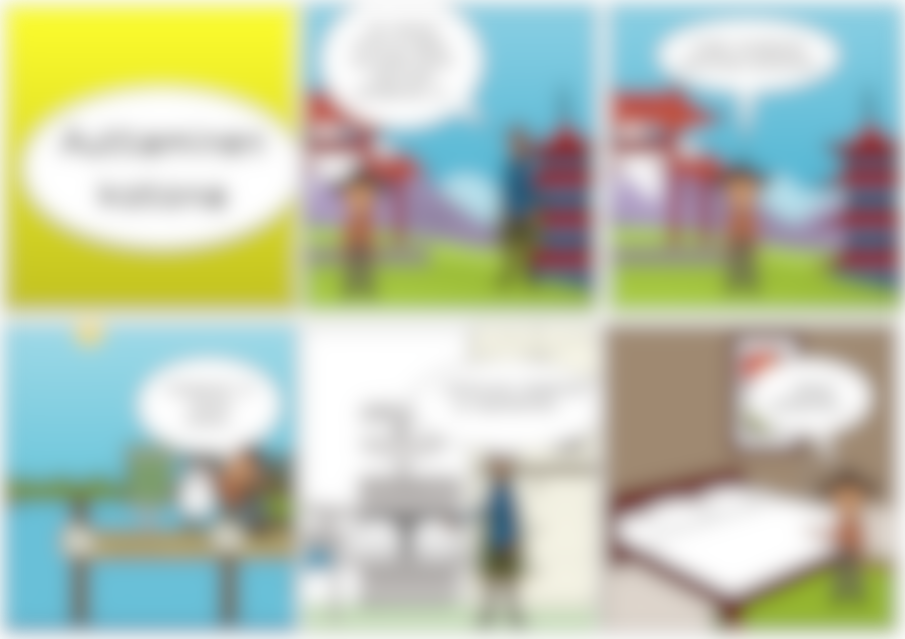 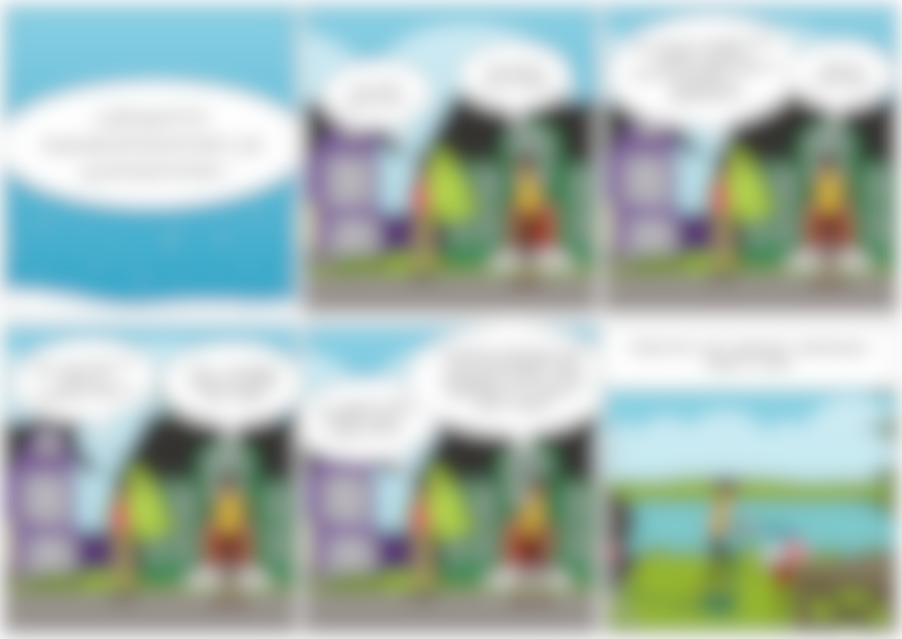 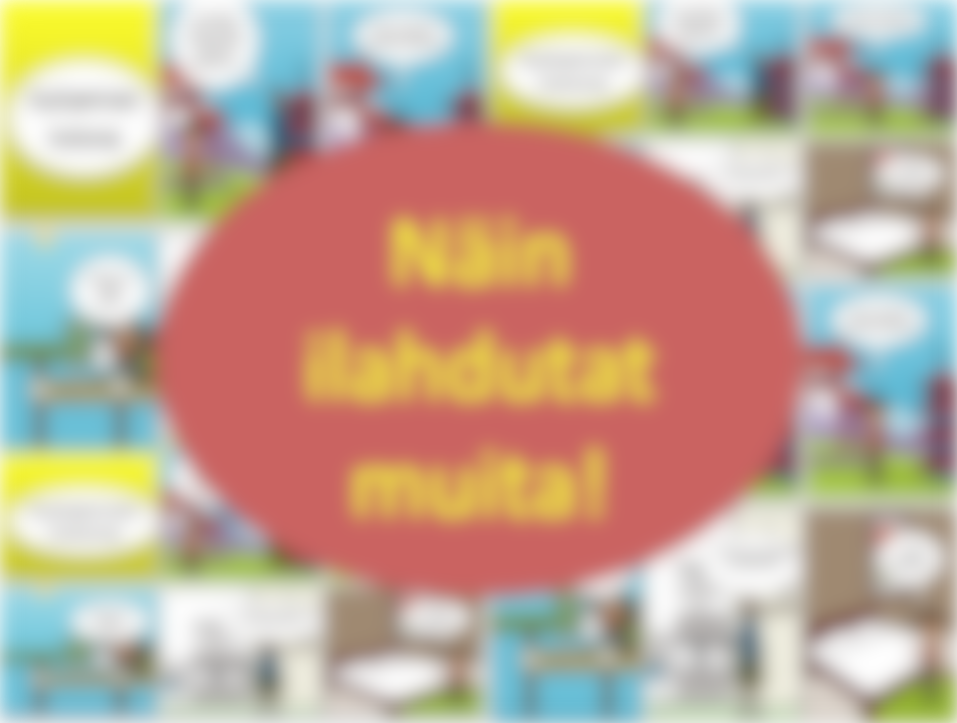 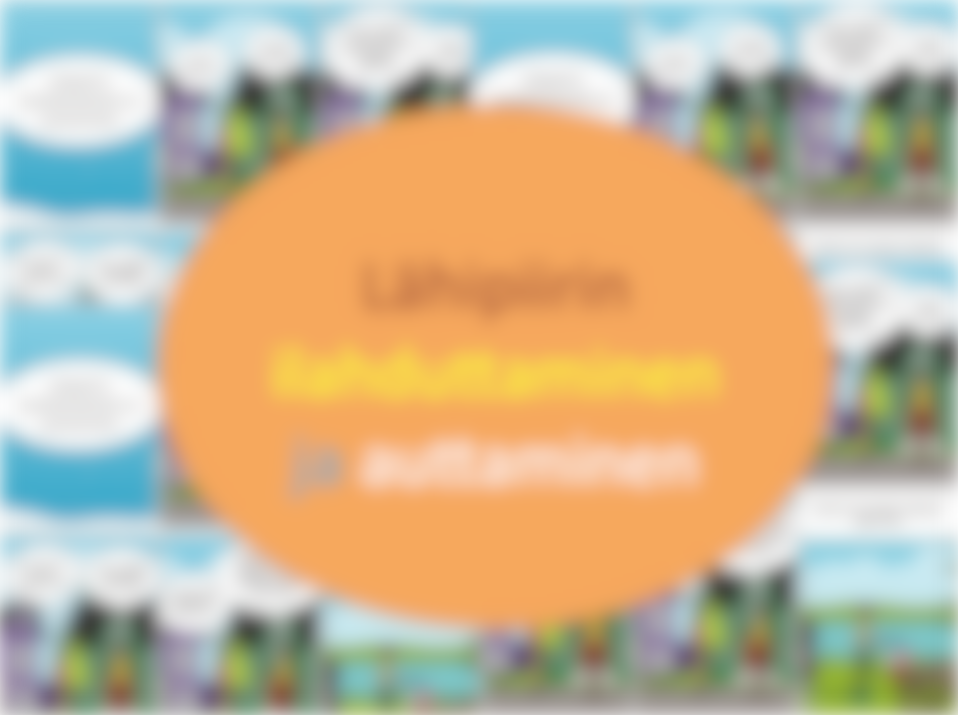 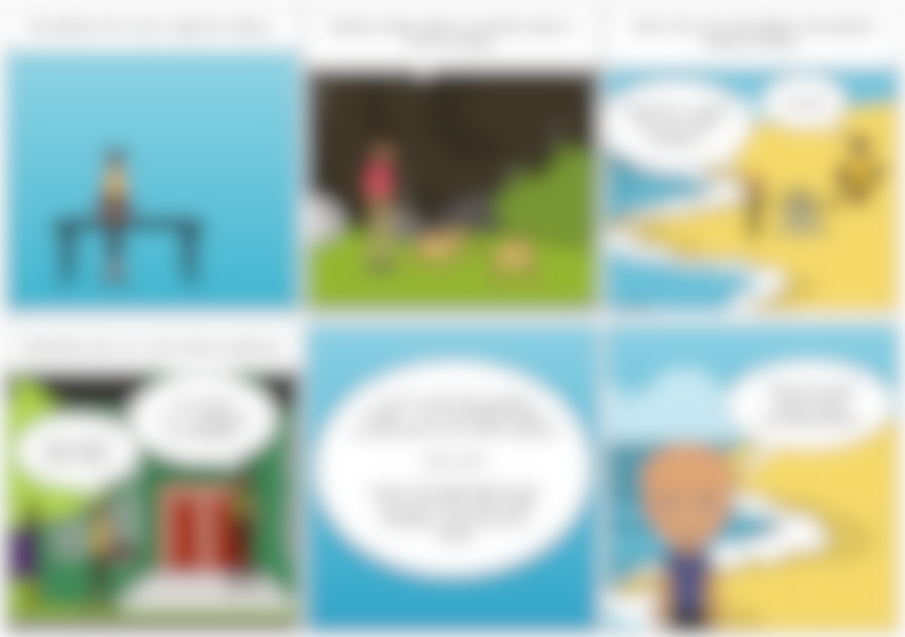 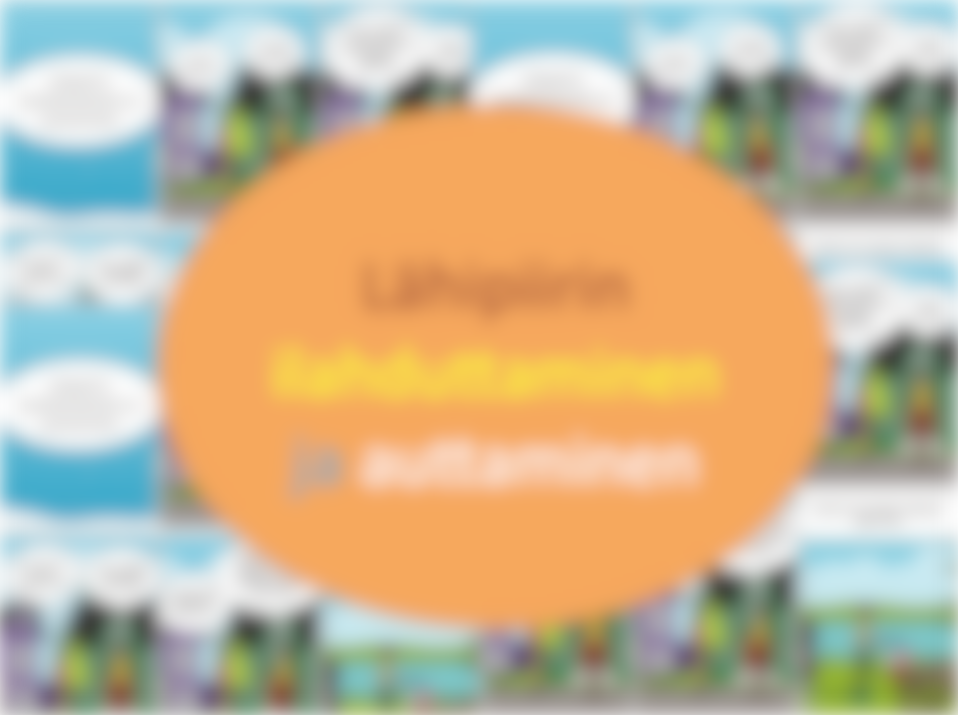 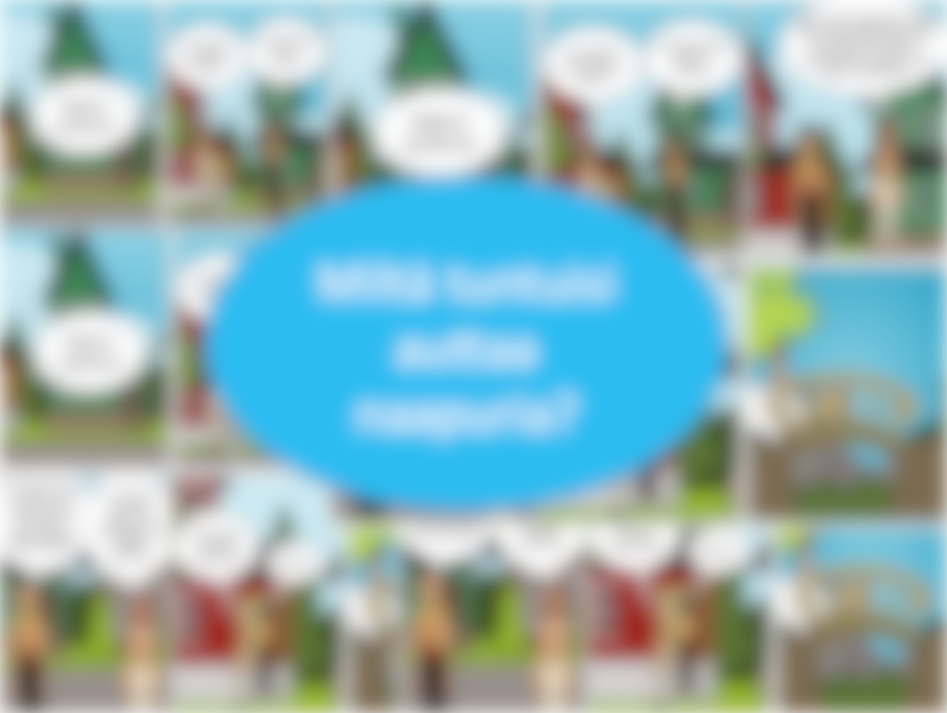 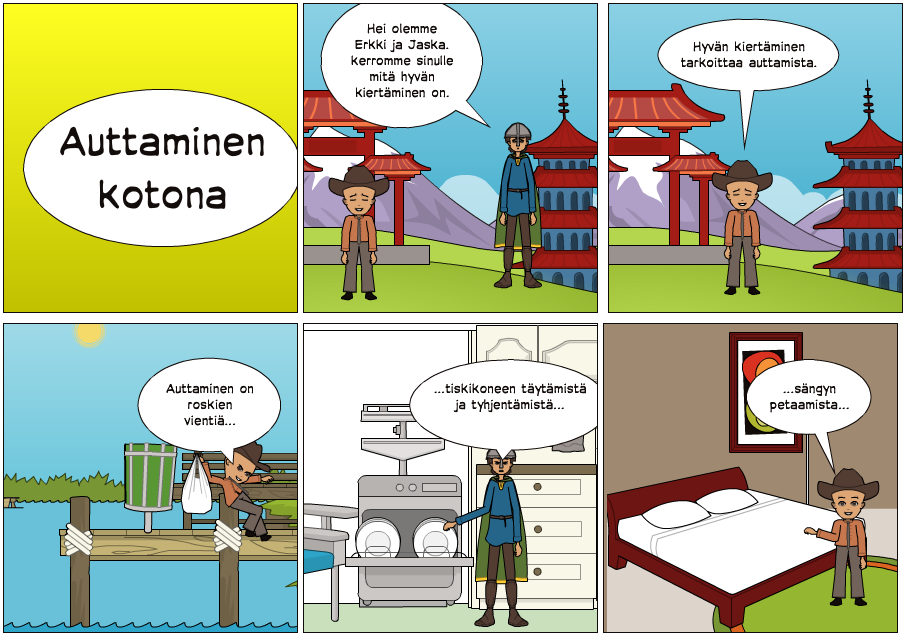 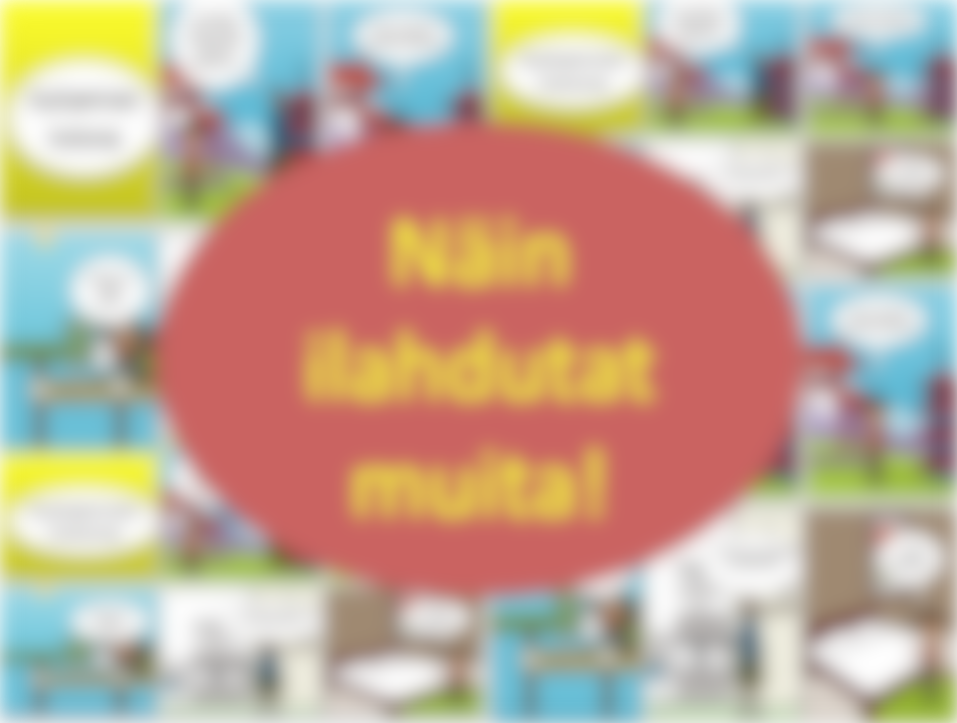 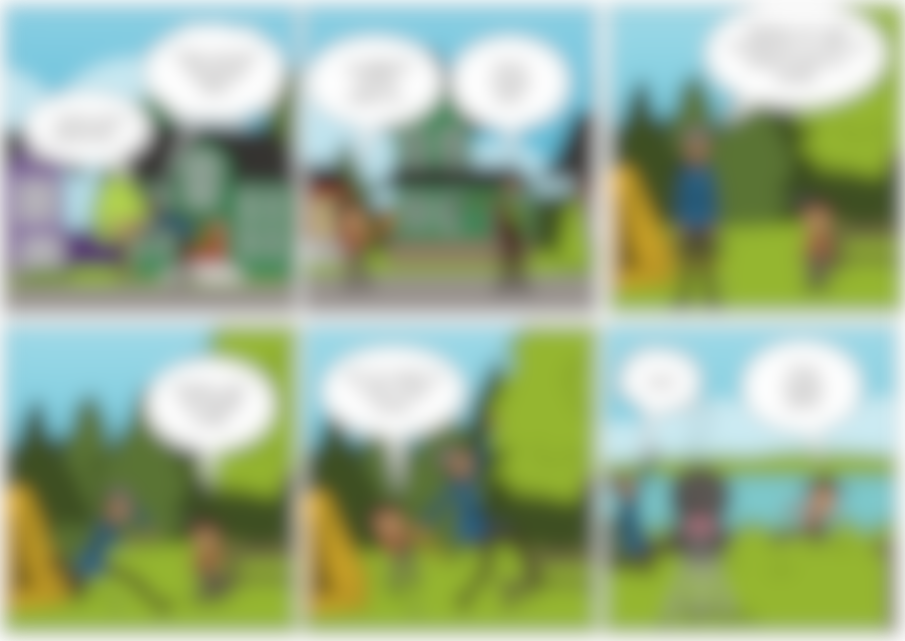 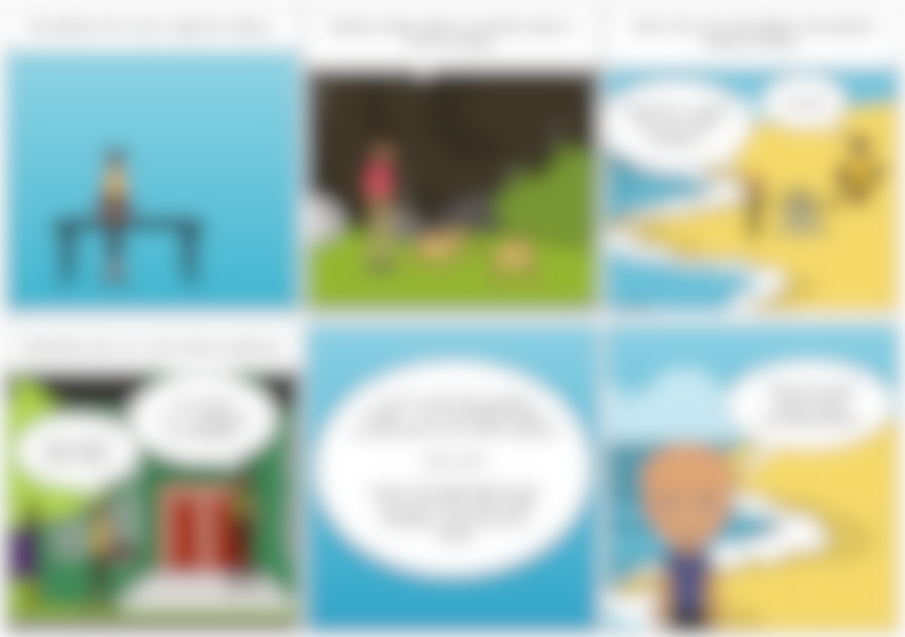 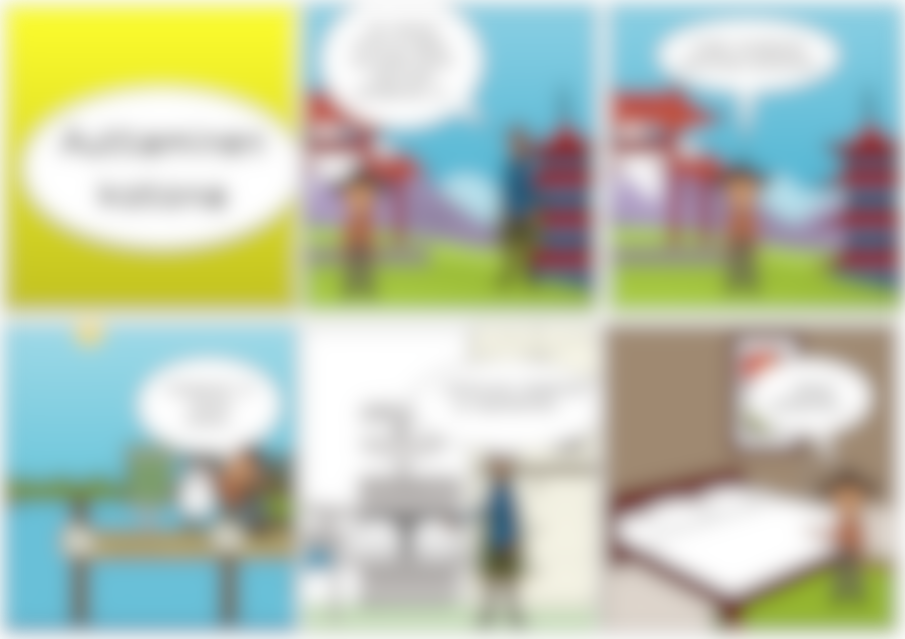 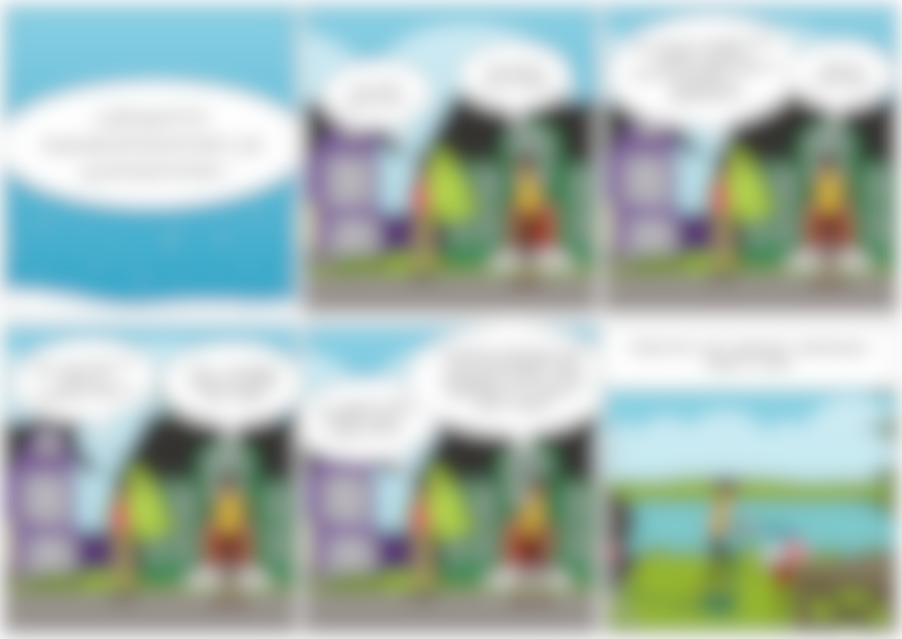 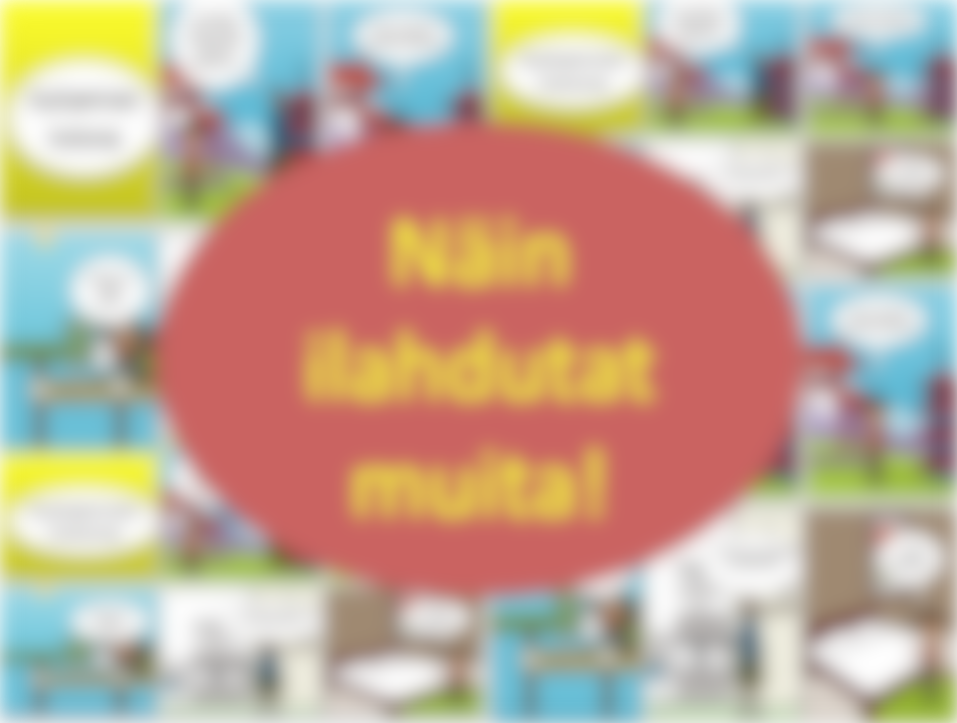 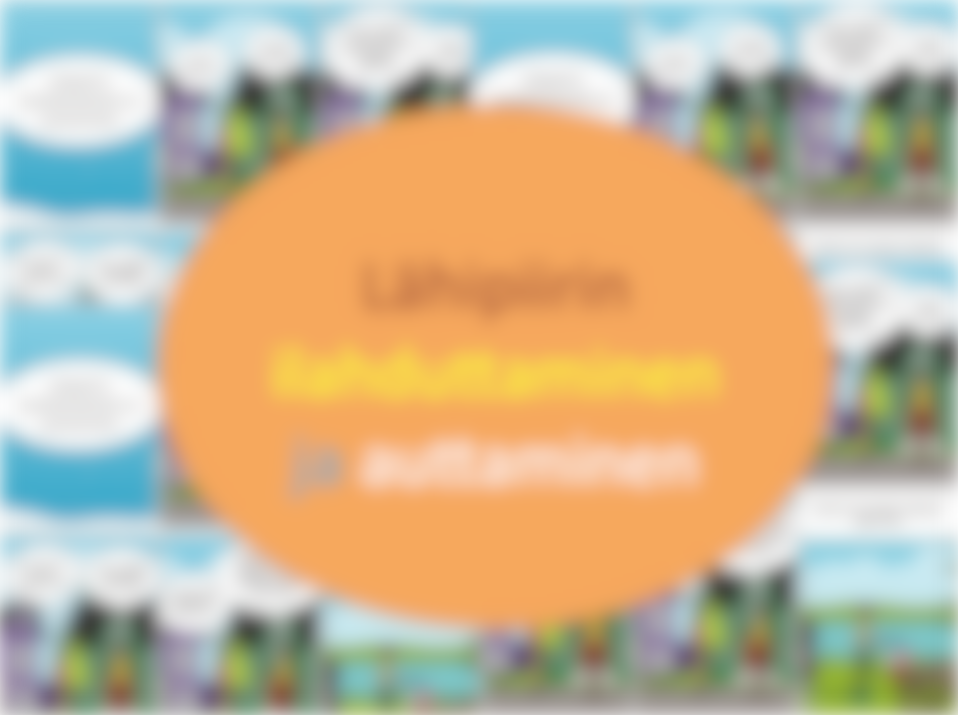 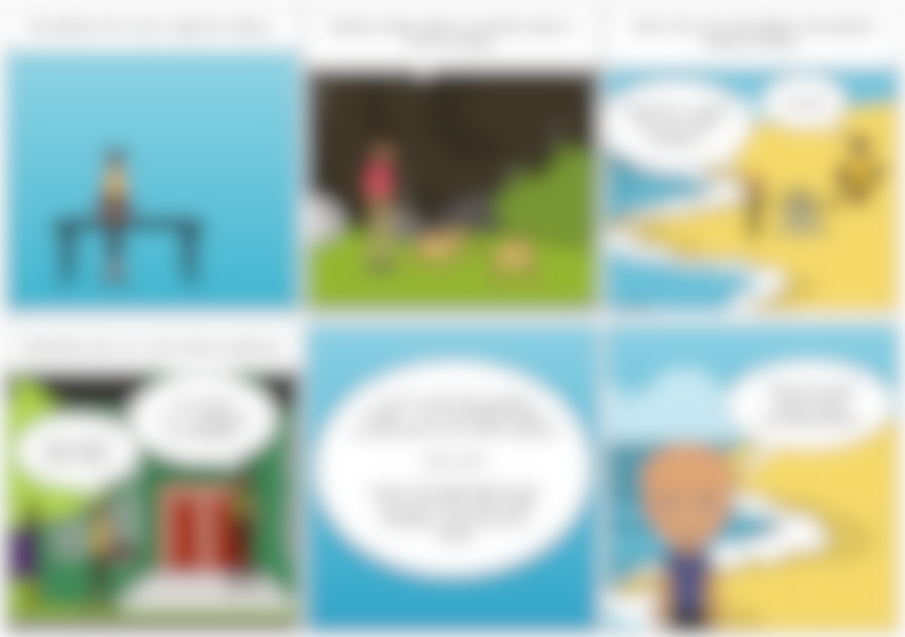 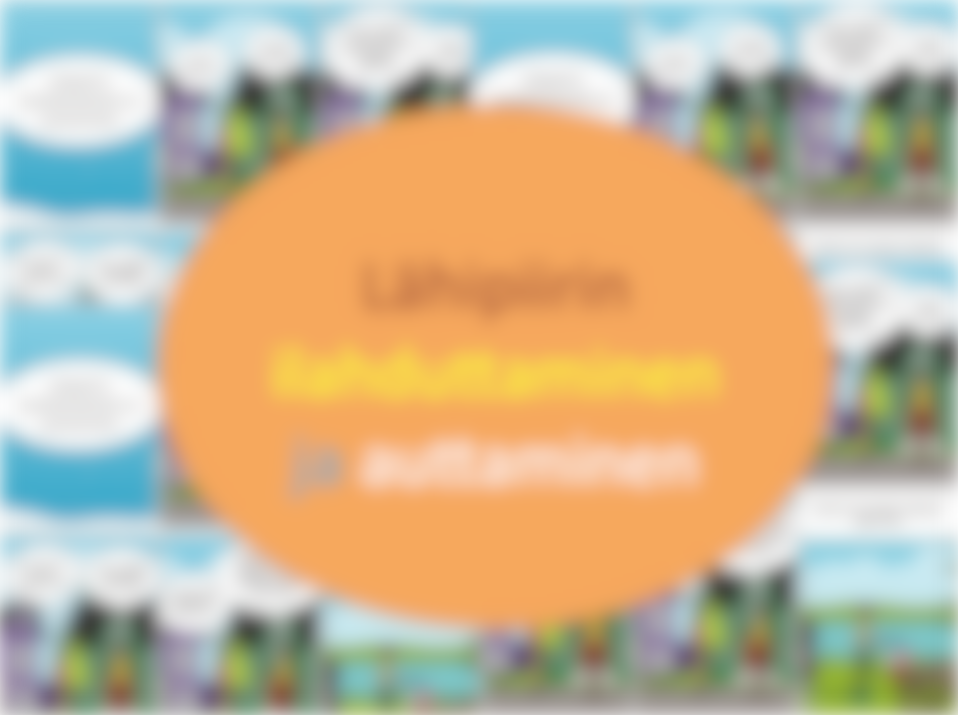 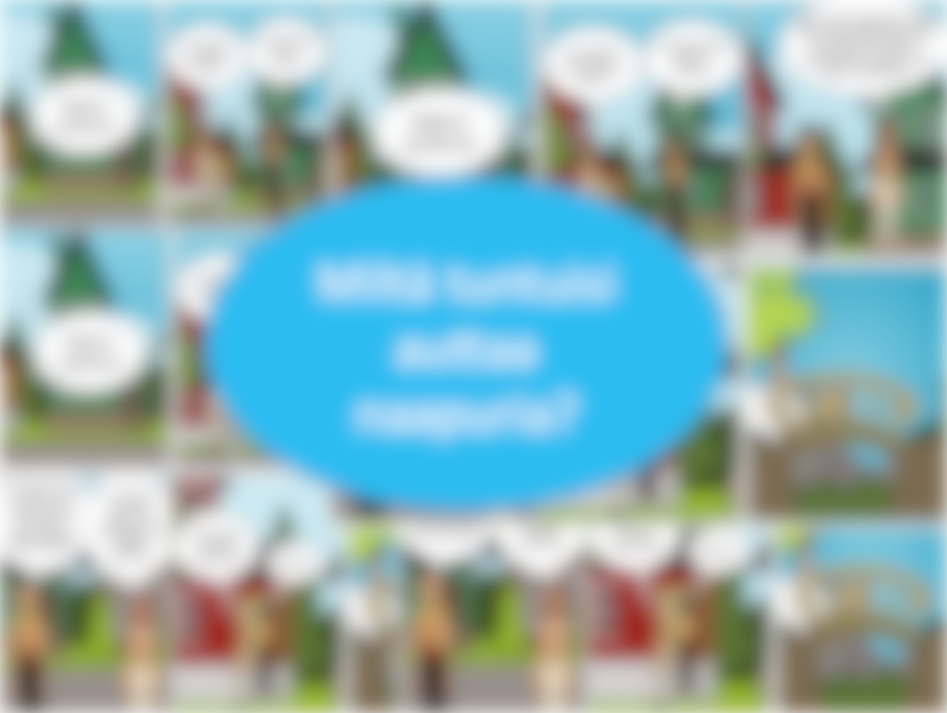 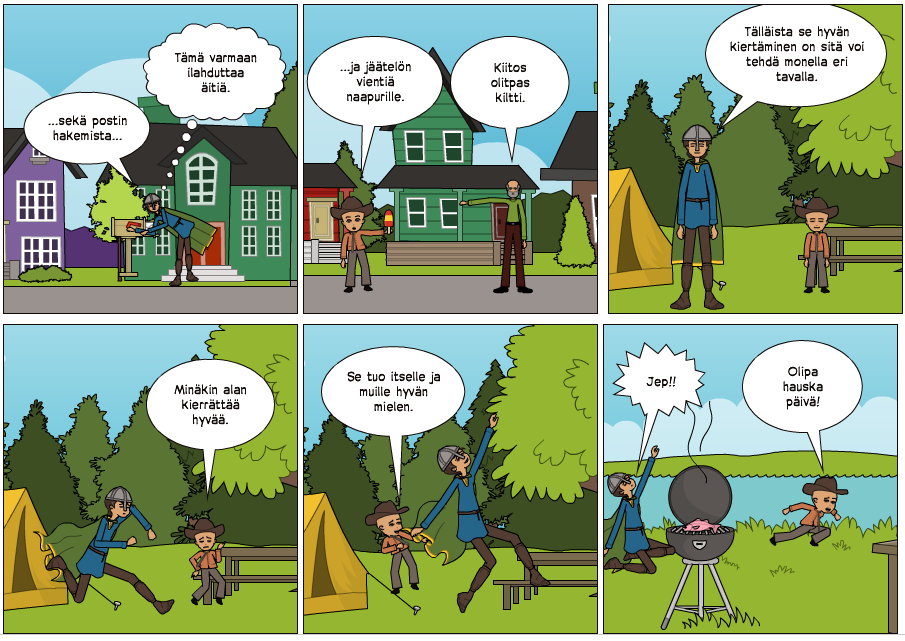 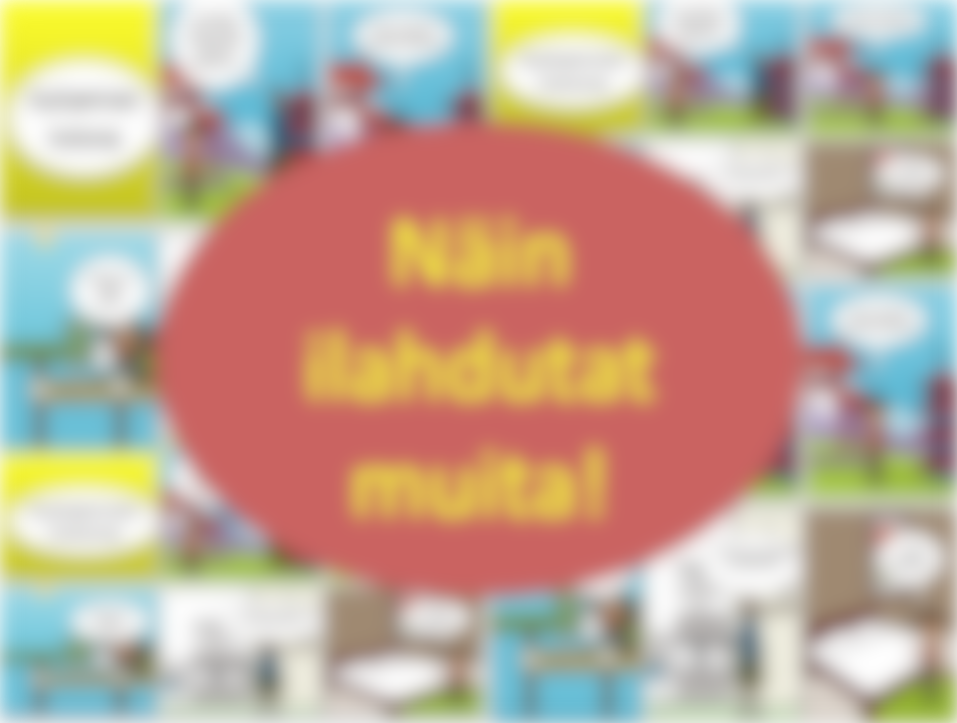 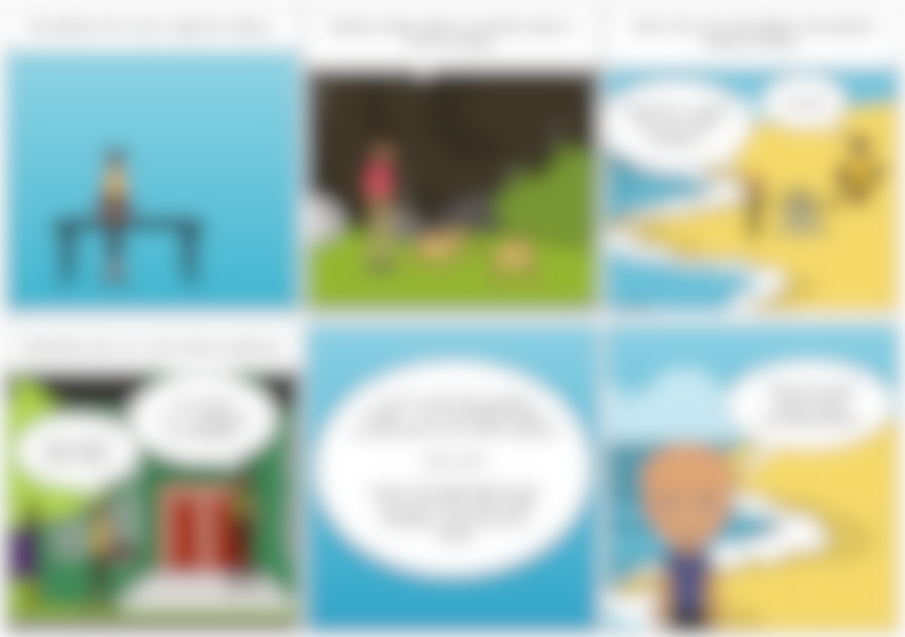 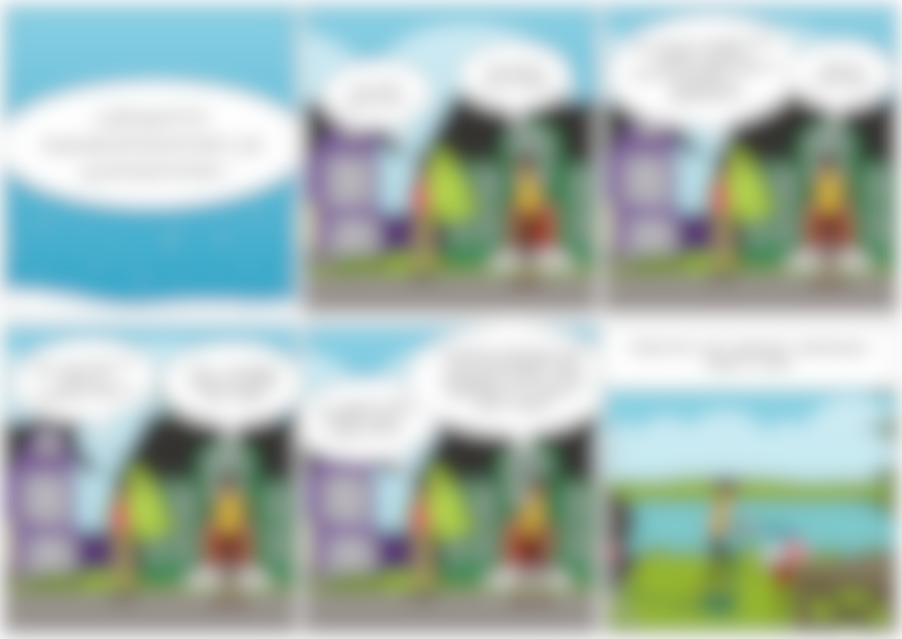 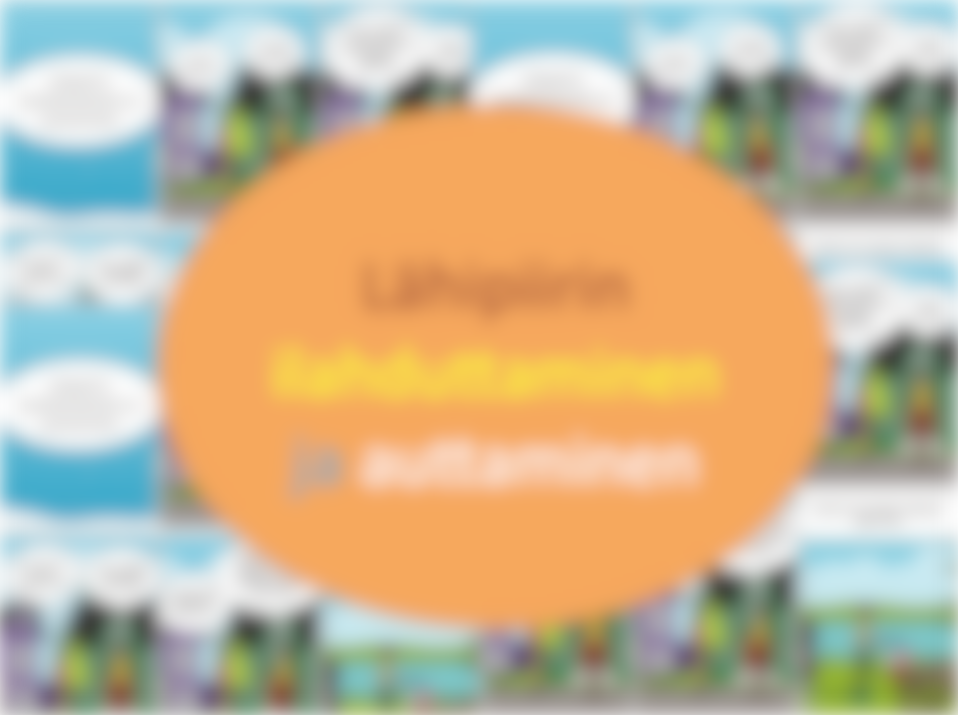 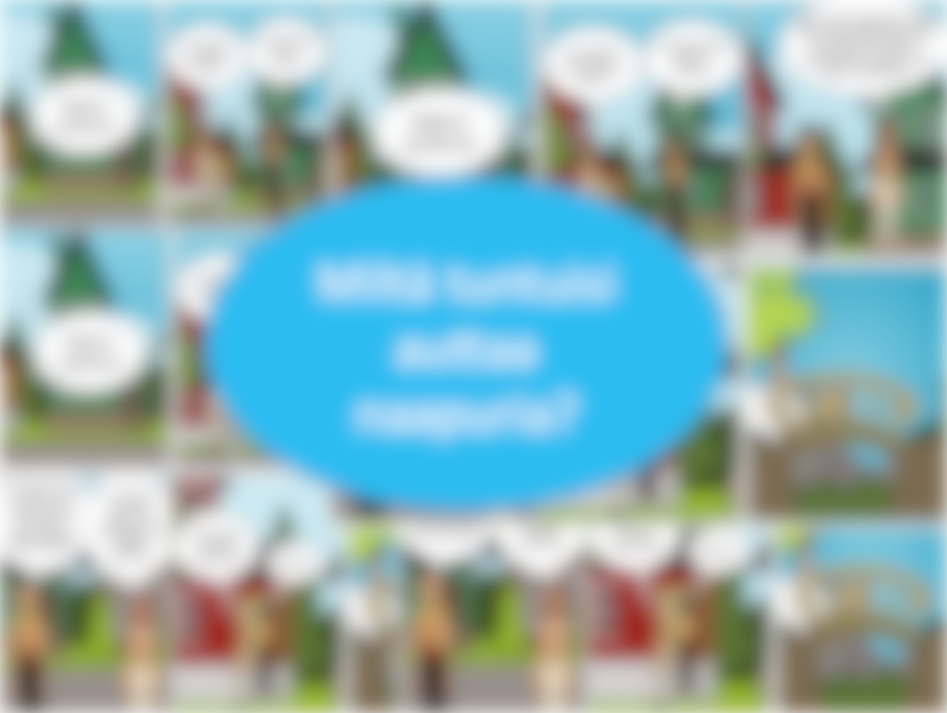 Sarjakuvasta kirjoitelmaksi
Sarjakuvan sisällön lihottaminen kirjoitelmaksi
Tarinan rakenne
Vuorosanaviivan käyttö
Kappalejako
Kerrattavina asioina isot alkukirjaimet, pilkut, pisteet, yhdyssanat ja kaksoiskonsonantit
Oppimispäiväkirja
Käsitekartasta valittu teema
Päiväkirjan pitäminen siitä, 
miten hyvän kiertäminen vaikuttaa muihin ihmisiin 
mitä hyvää minulle tehdään
Vanhemmat pääsivät osallisiksi projektiin oppimispäiväkirjojen kautta
Hyvät teot koulussa
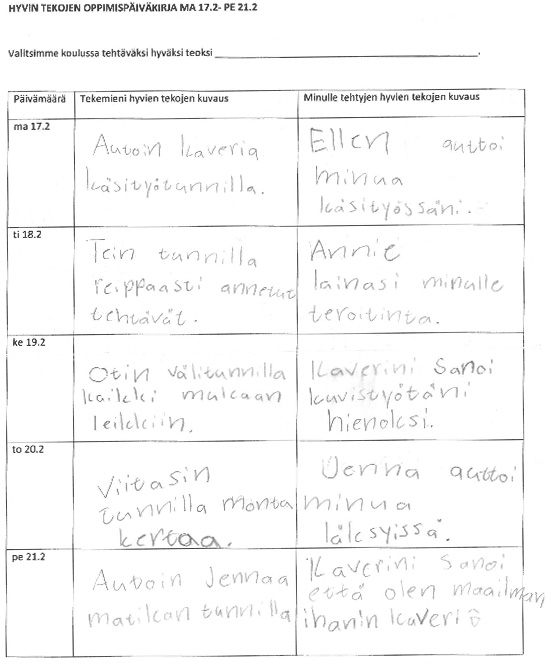 Minulle tehtyjen hyvien tekojen kuvaus
Tekemieni hyvien tekojen kuvaus
Hyvät teot kotona
Tekemäni hyvän teon seuraus
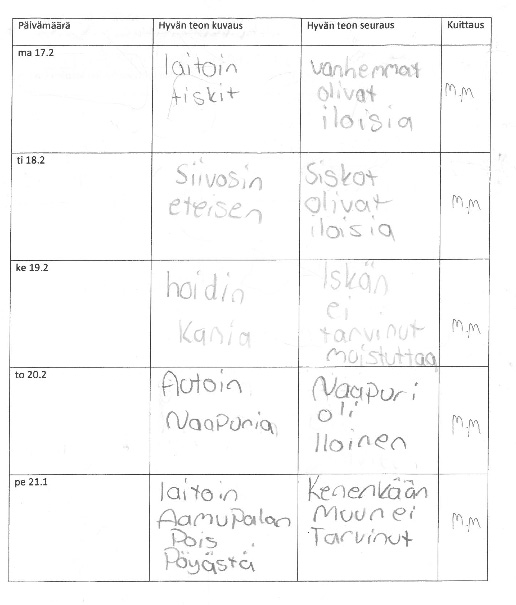 Oppilaan vanhemman kuittaus
Tekemäni hyvän teon kuvaus
Projektin arviointi
Sarjakuvien teossa arvioitiin oppilaiden 
ryhmätyötaitoja
oma-aloitteisuutta
taitoa suunnitella ja toteuttaa suunnitelman mukainen sarjakuva
taitoa soveltaa erilaisia ohjelman tarjoamia tavaroita toisissa merkityksissä

Kirjoitelman osalta arvioidaan äidinkielen oppisisältöihin kuuluen oikeinkirjoitusta ja taitoa käyttää vuorosanaviivaa
Projektin arviointi
Projektin reflektointi
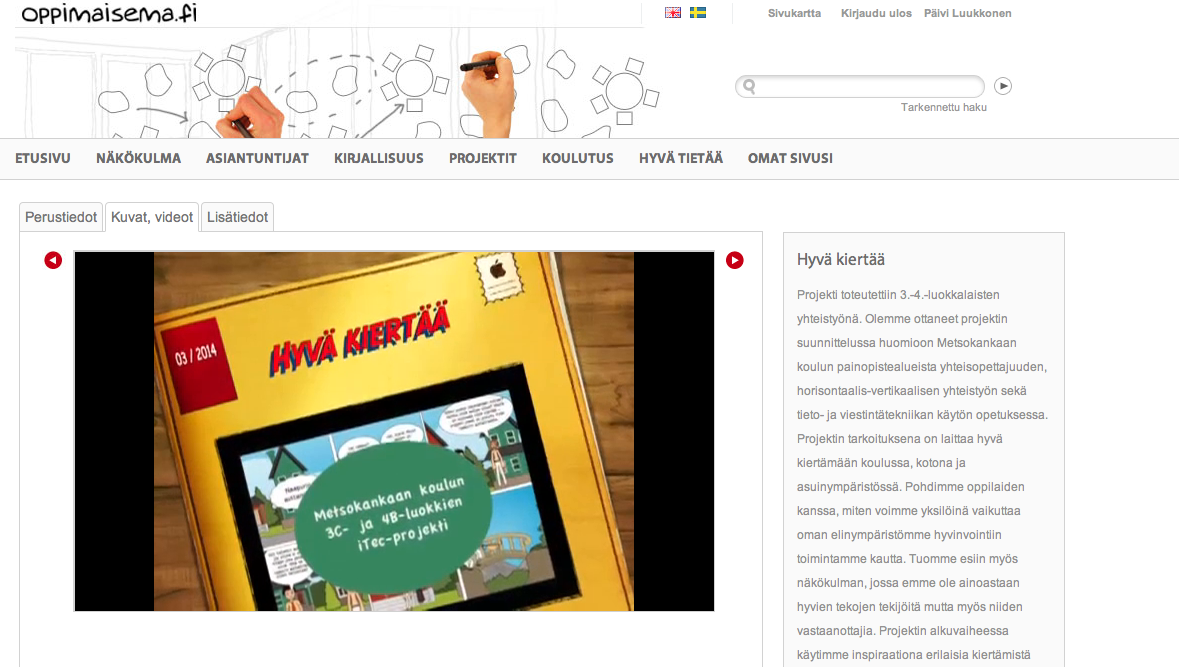 Oppilaiden videoreflektointi annettujenkysymysten pohjalta
Mikä projektissa oli mukavaa?
Mikä oli haastavaa?
Mitä opin projektin aikana?

Käytetyt ohjelmat
Final Cut Pro
Garage Band
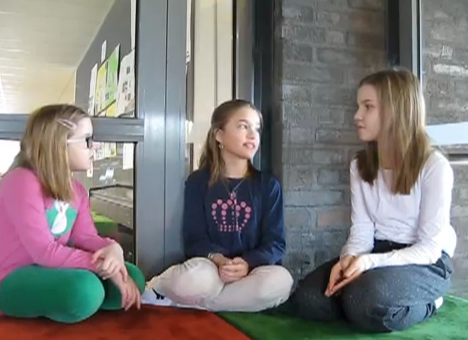